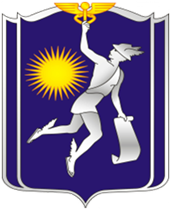 БЕЛОРУССКИЙ РЕСПУБЛИКАНСКИЙ СОЮЗ 
ПОТРЕБИТЕЛЬСКИХ ОБЩЕСТВ

УО «Белорусский торгово-экономический университет  потребительской кооперации»
II республиканский форум кураторов учебных групп учреждений высшего образования
Методический конструктор развития личности студента
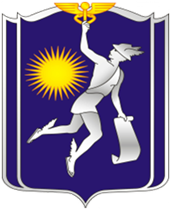 УО «Белорусский торгово-экономический университет потребительской кооперации» 

Старший преподаватель кафедры маркетинга

Куратор группы Ю-21 

Стаж работы в университете 23 года

Стаж работы куратором более 10 лет

Сфера научных интересов – маркетинг, эко-маркетинг, развитие розничной торговли Гомельского региона и многое другое.

г.Гомель
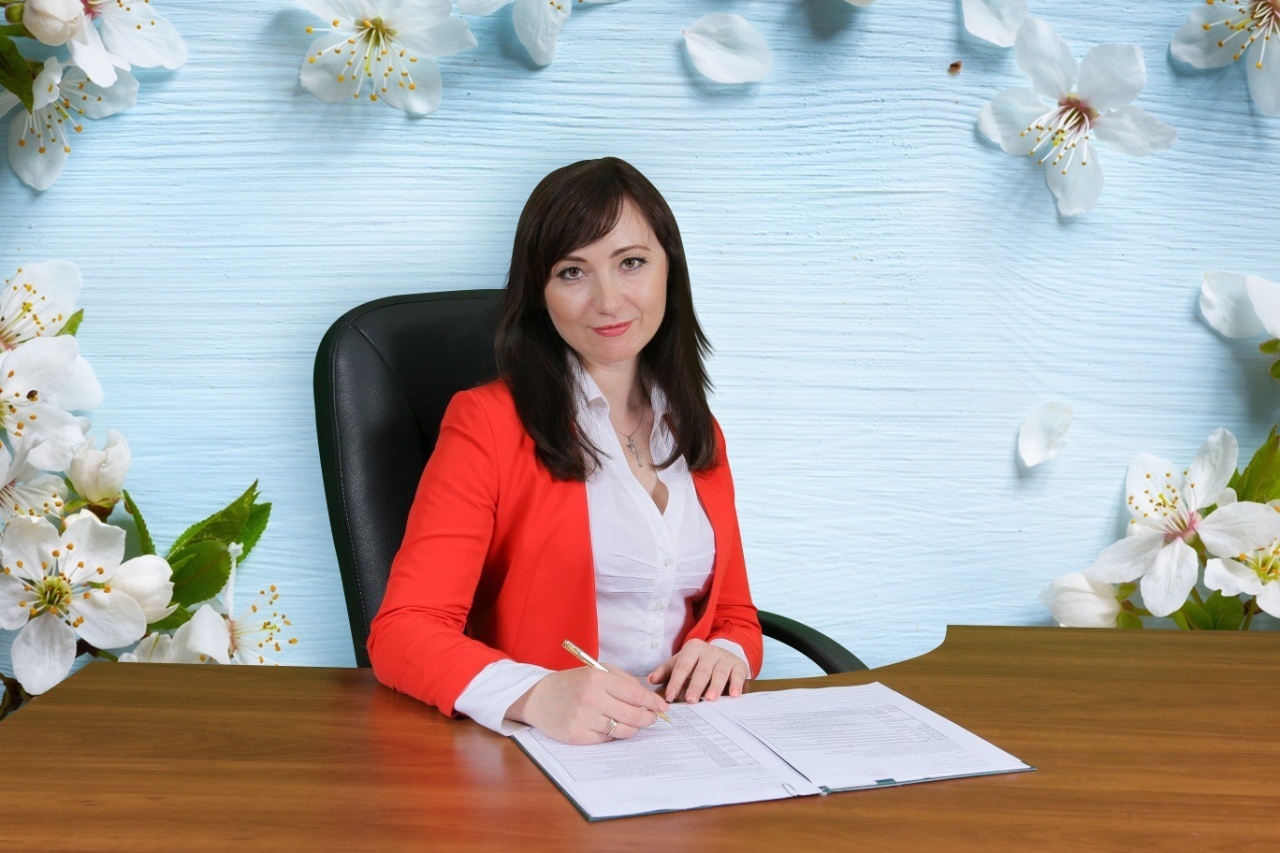 Якимик Анна Ярославовна
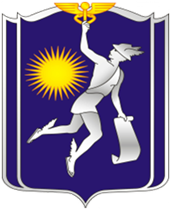 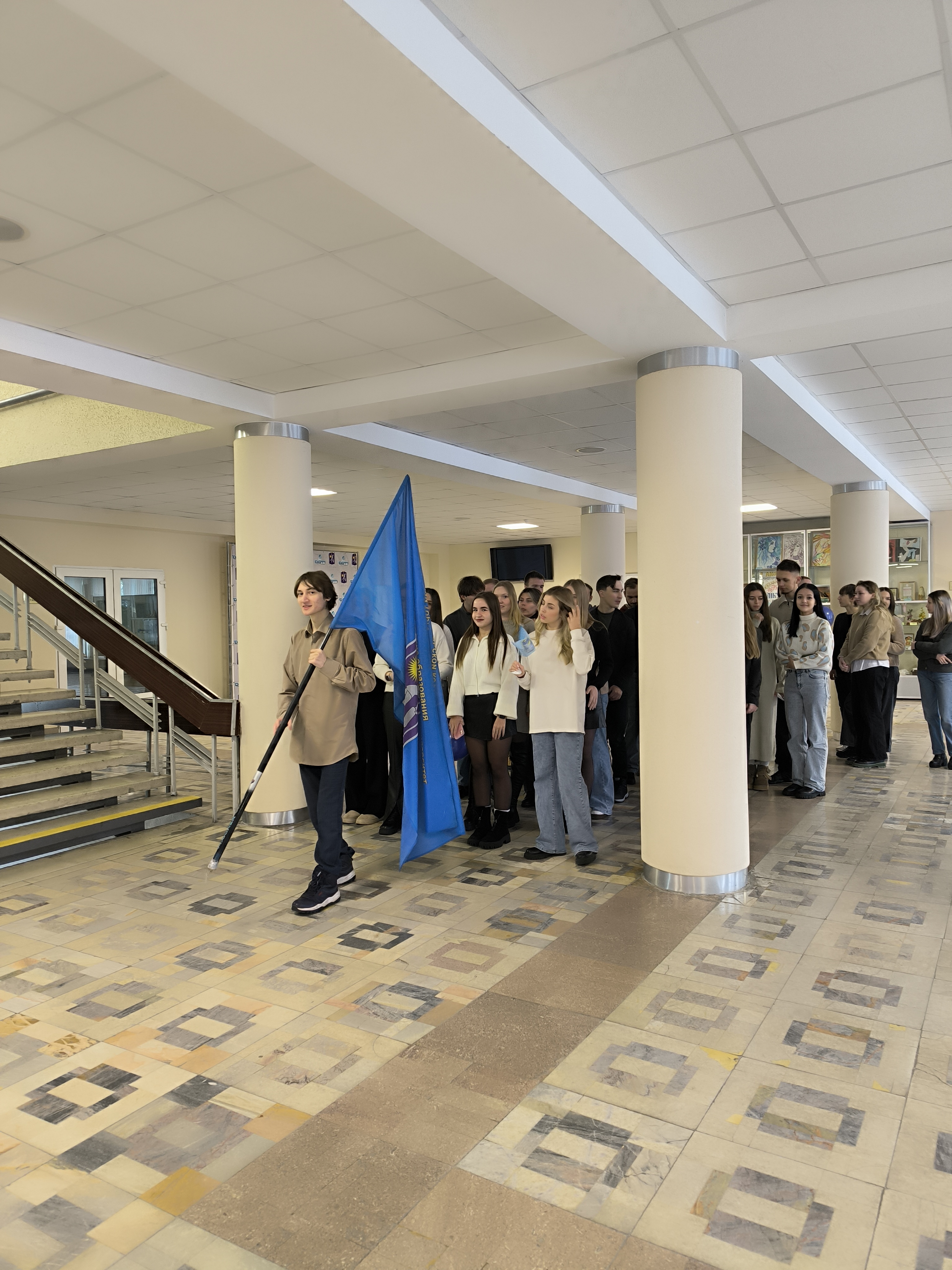 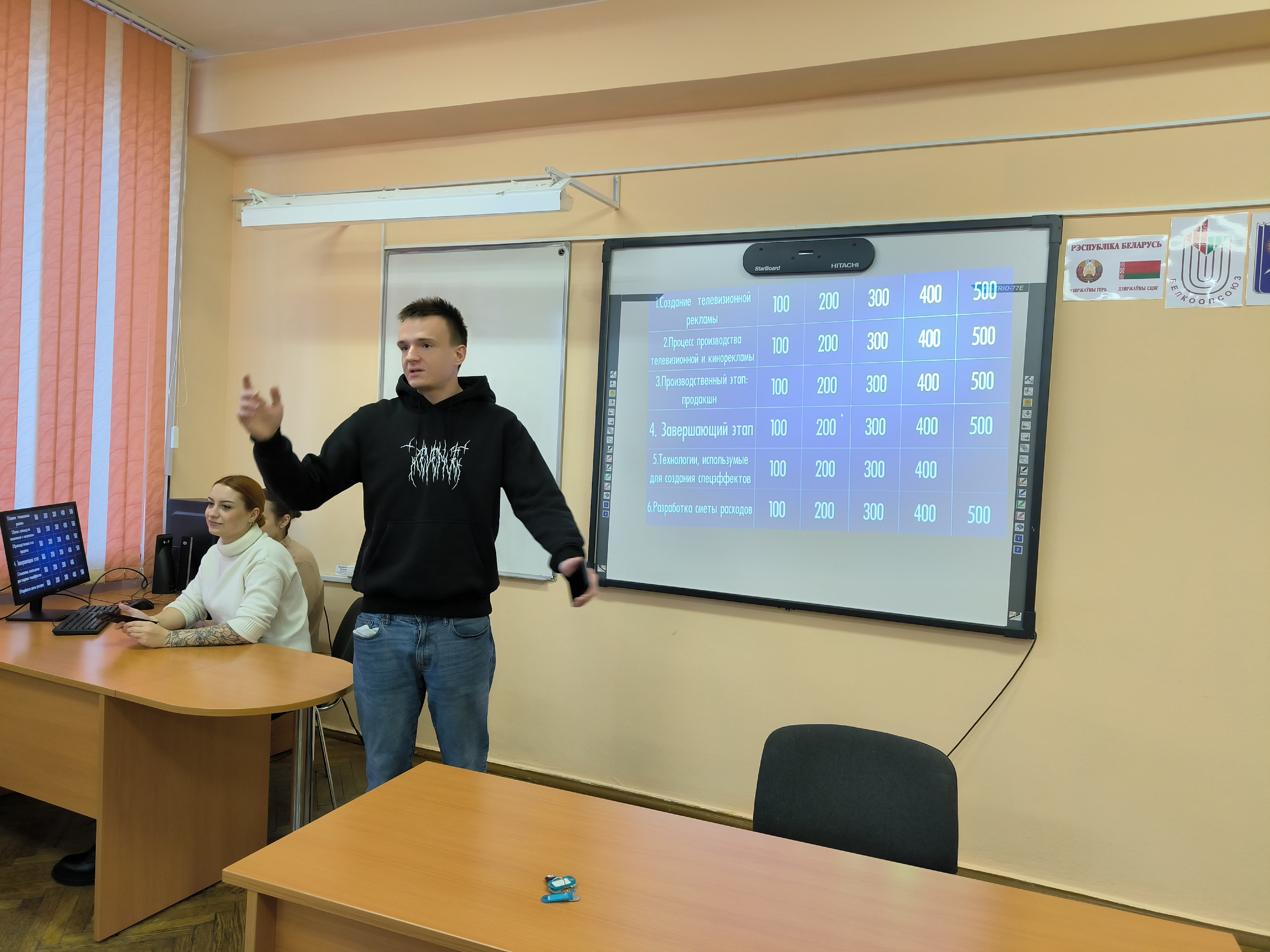 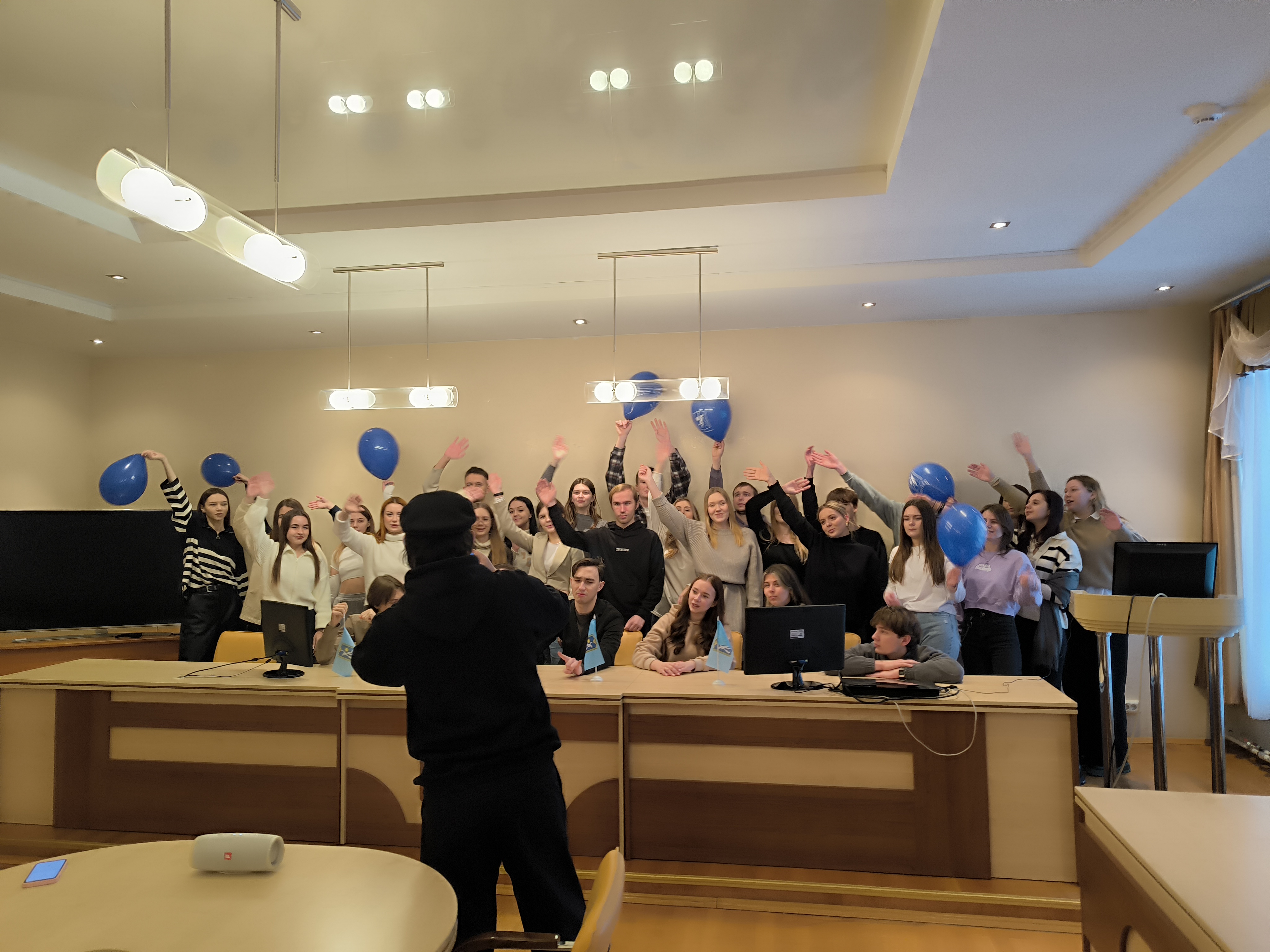 Личность студента – это сложное социальное явление. 
Целостность достигается путем гармоничного развития его составляющих.
Цель проекта – создание оптимальных условий для разностороннего развития личности студента.
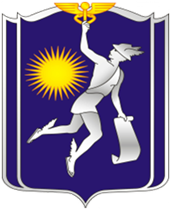 Методический конструктор развития личности студента
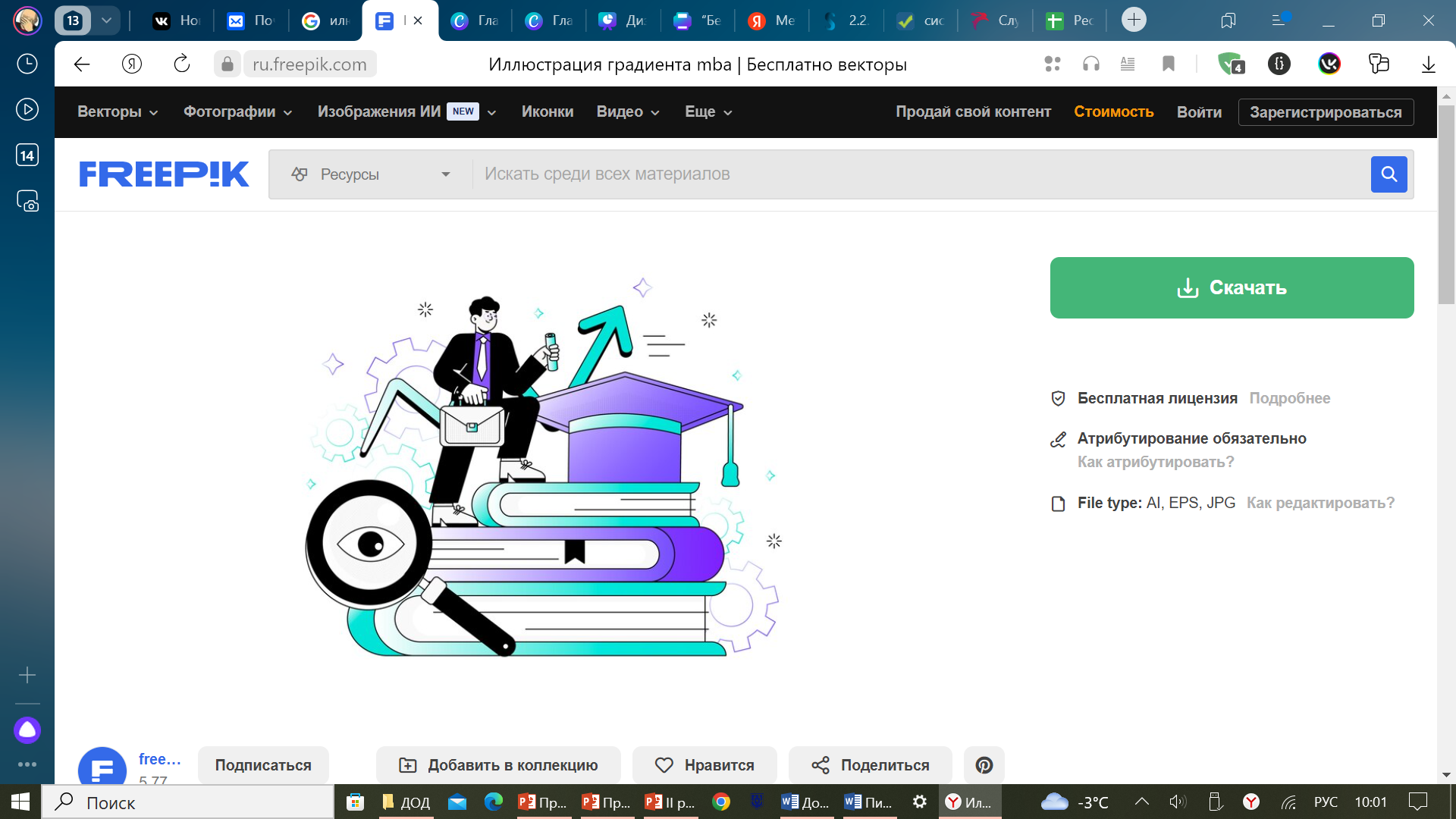 Личность студента БТЭУ ПК
Студент - гражданин-патриот
Студент - семьянин
Студент - профессионал
Студент гражданин-патриот
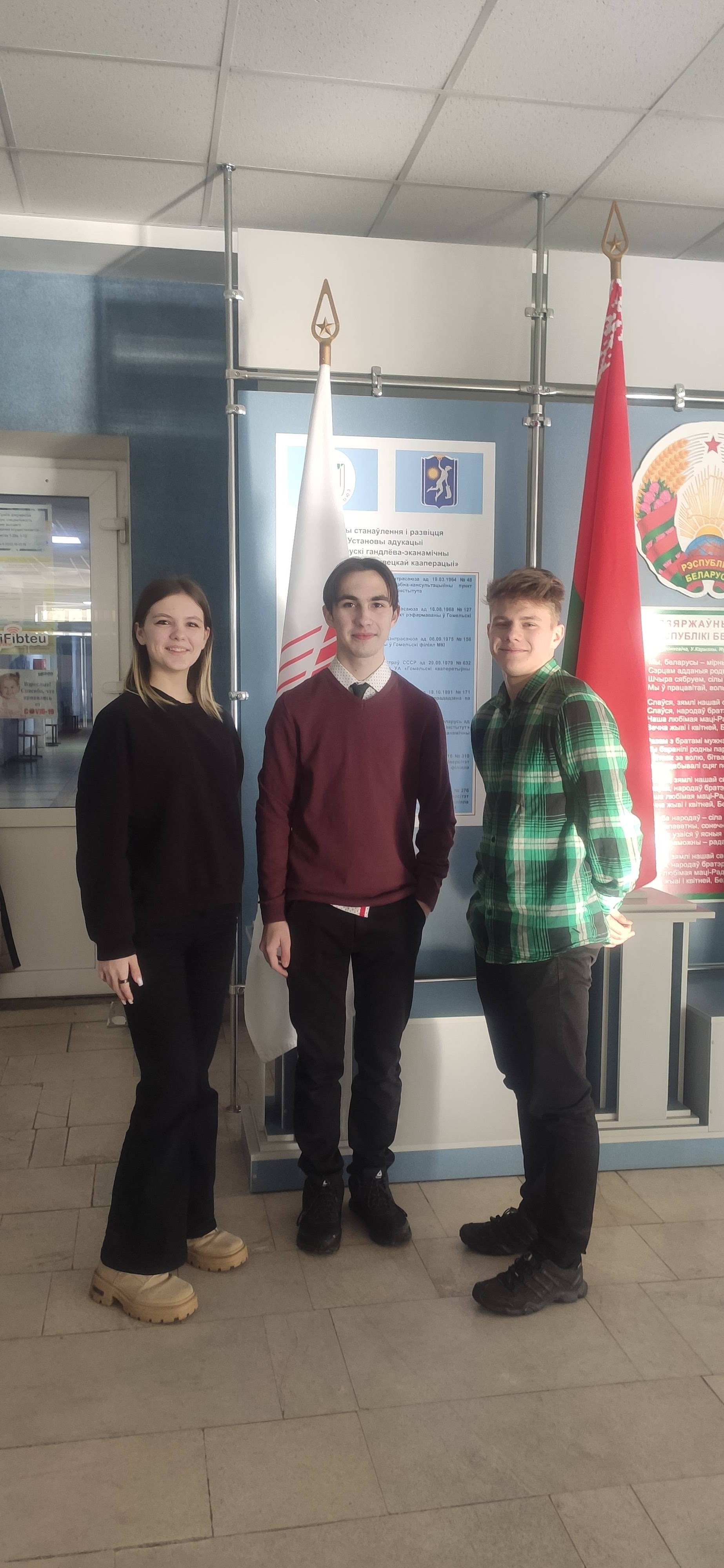 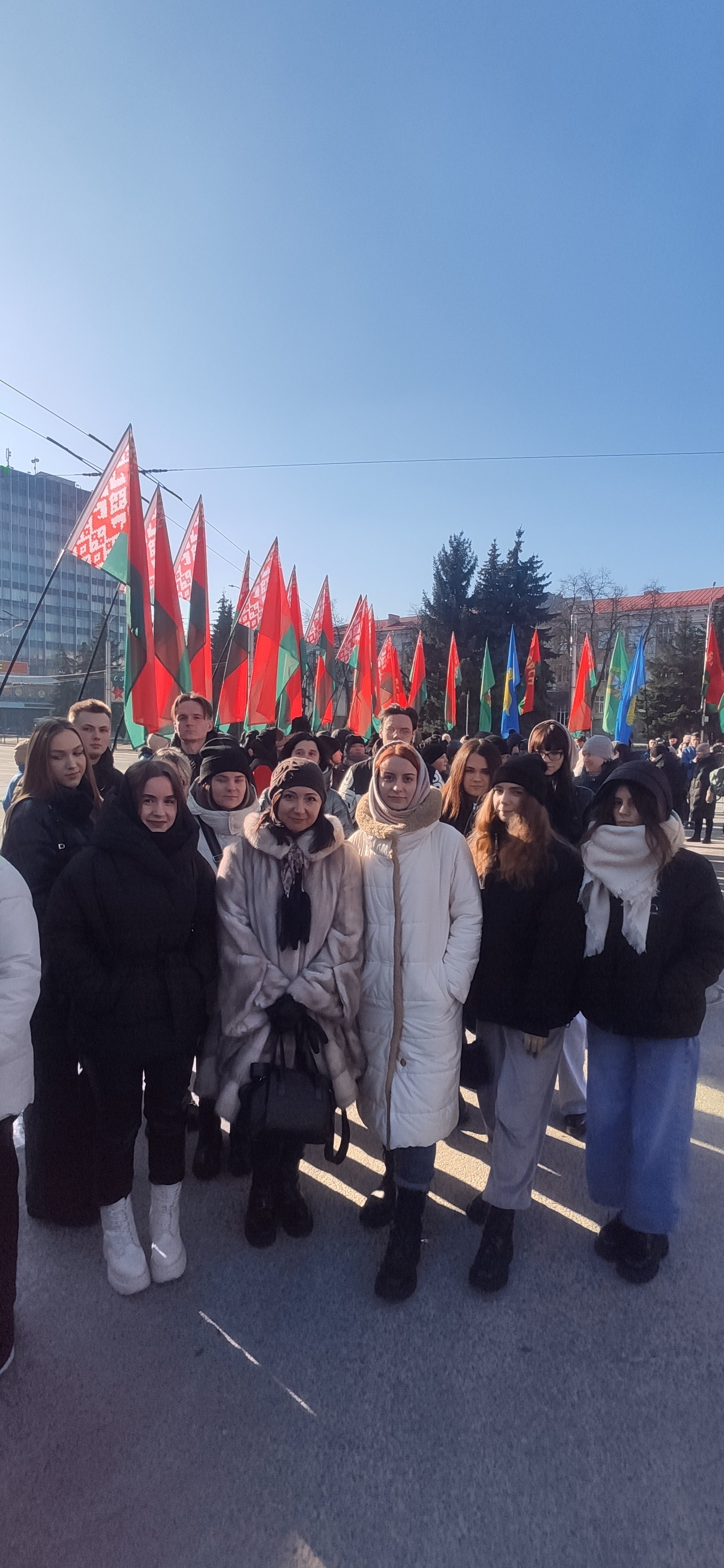 Формирование любви и уважения к своей стране, ее истории, культуре и традициям;
Овладение знаниями основ законодательства, правами и обязанностями гражданина, формирование законопослушного поведения.
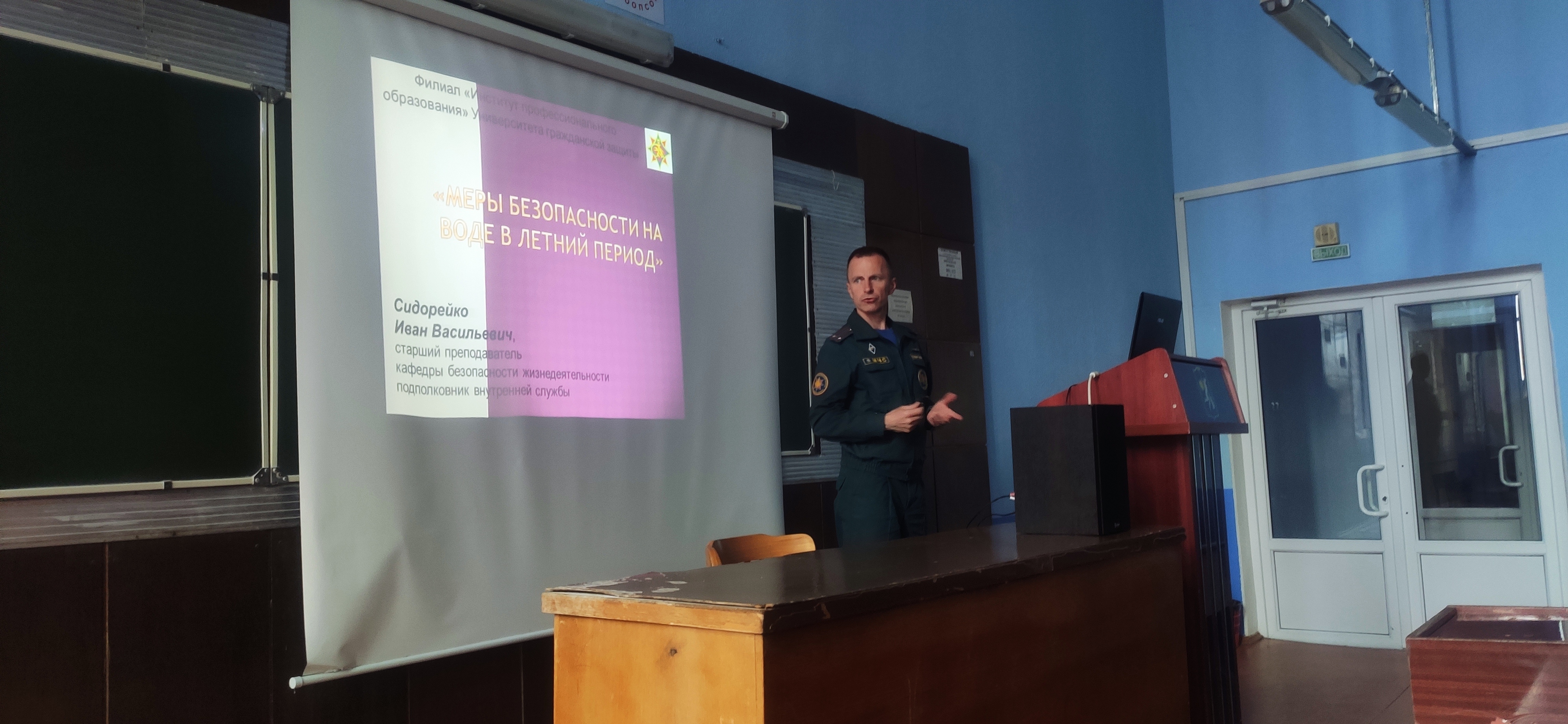 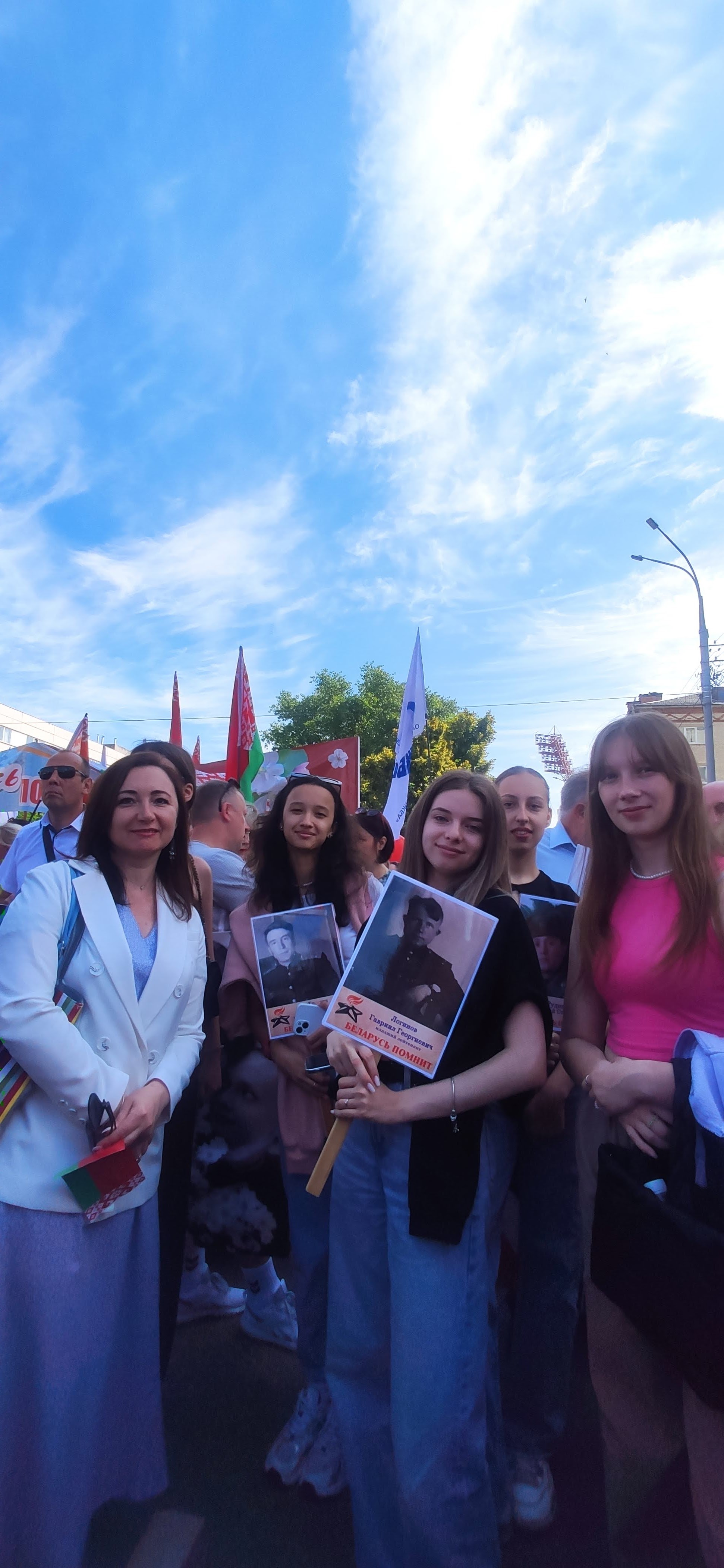 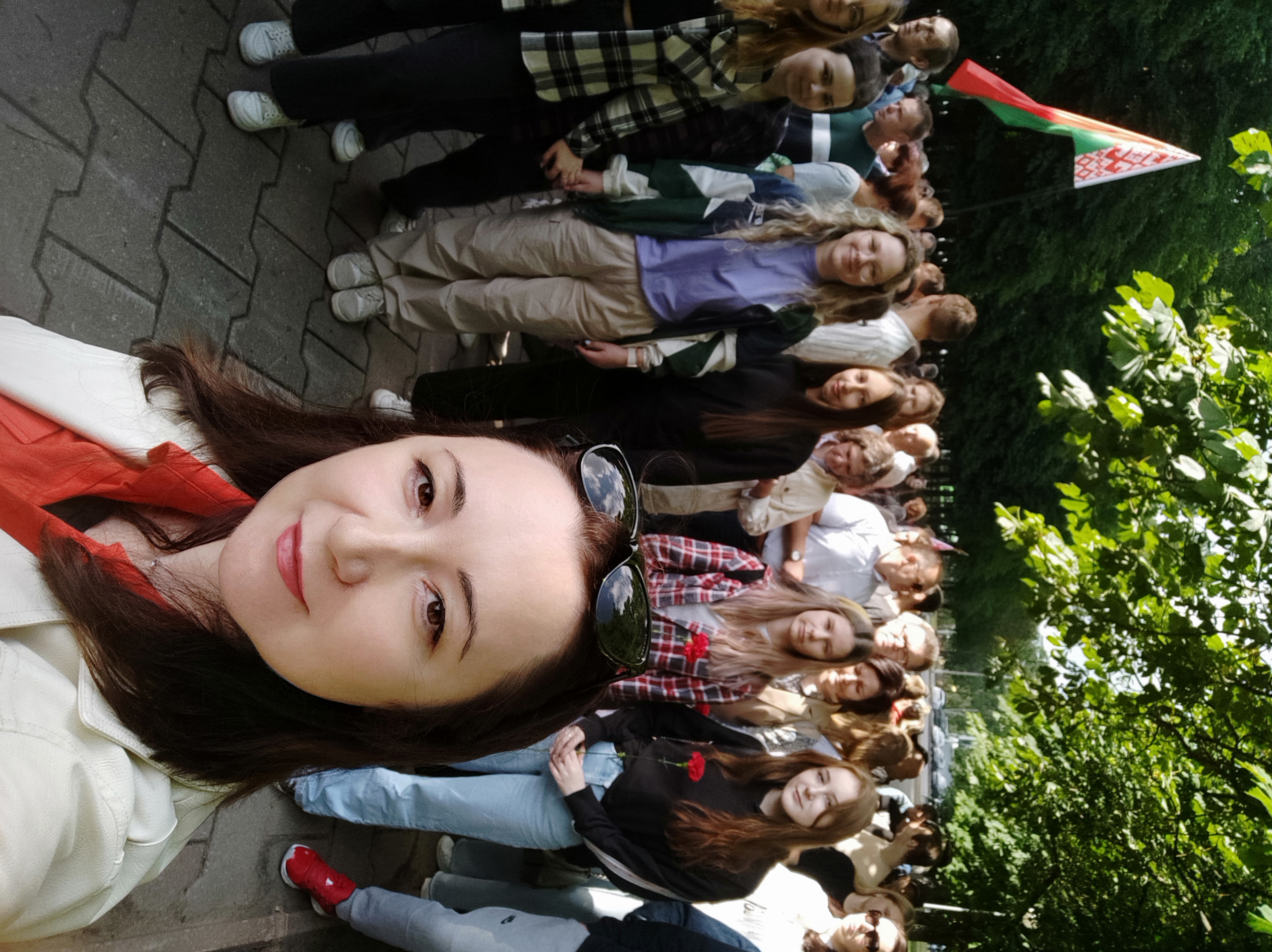 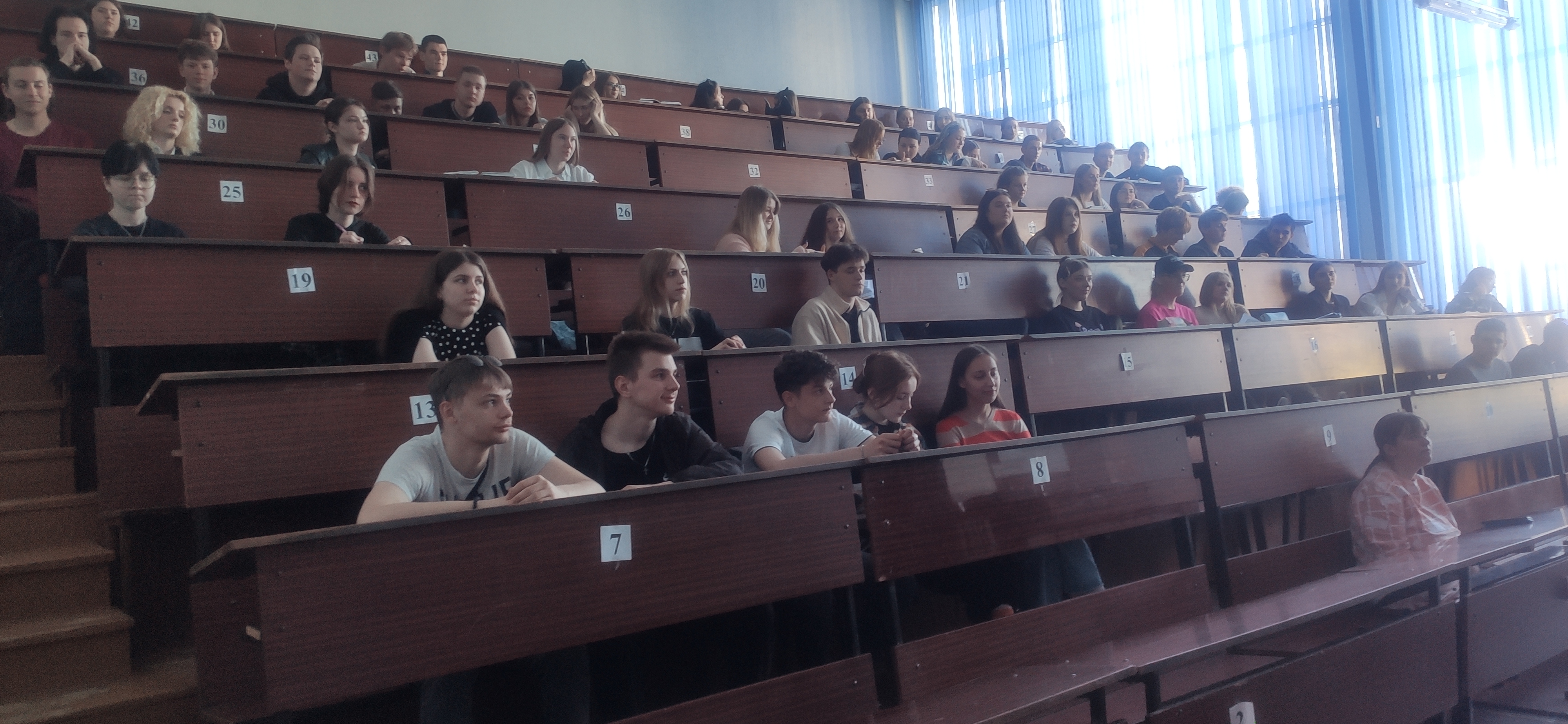 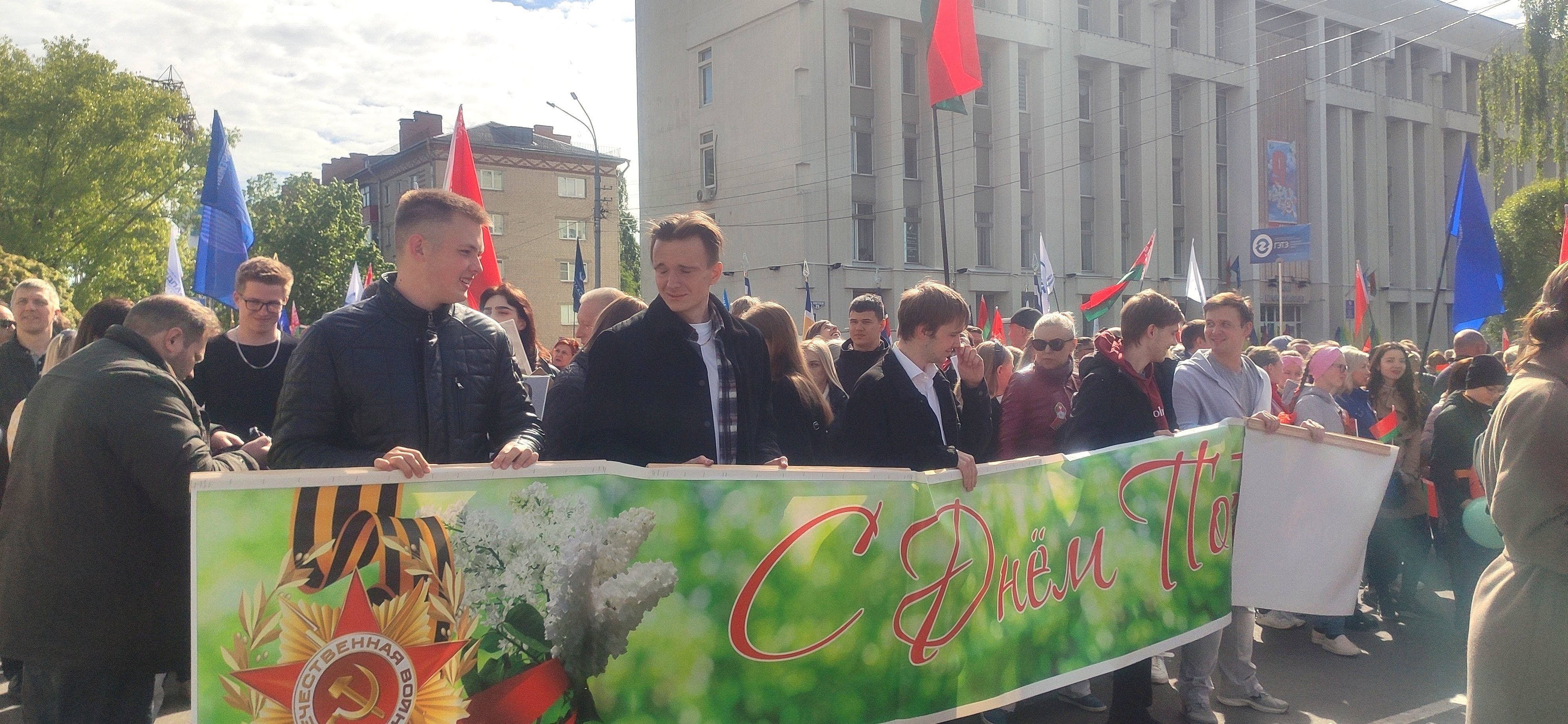 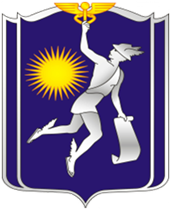 Студент-профессионал
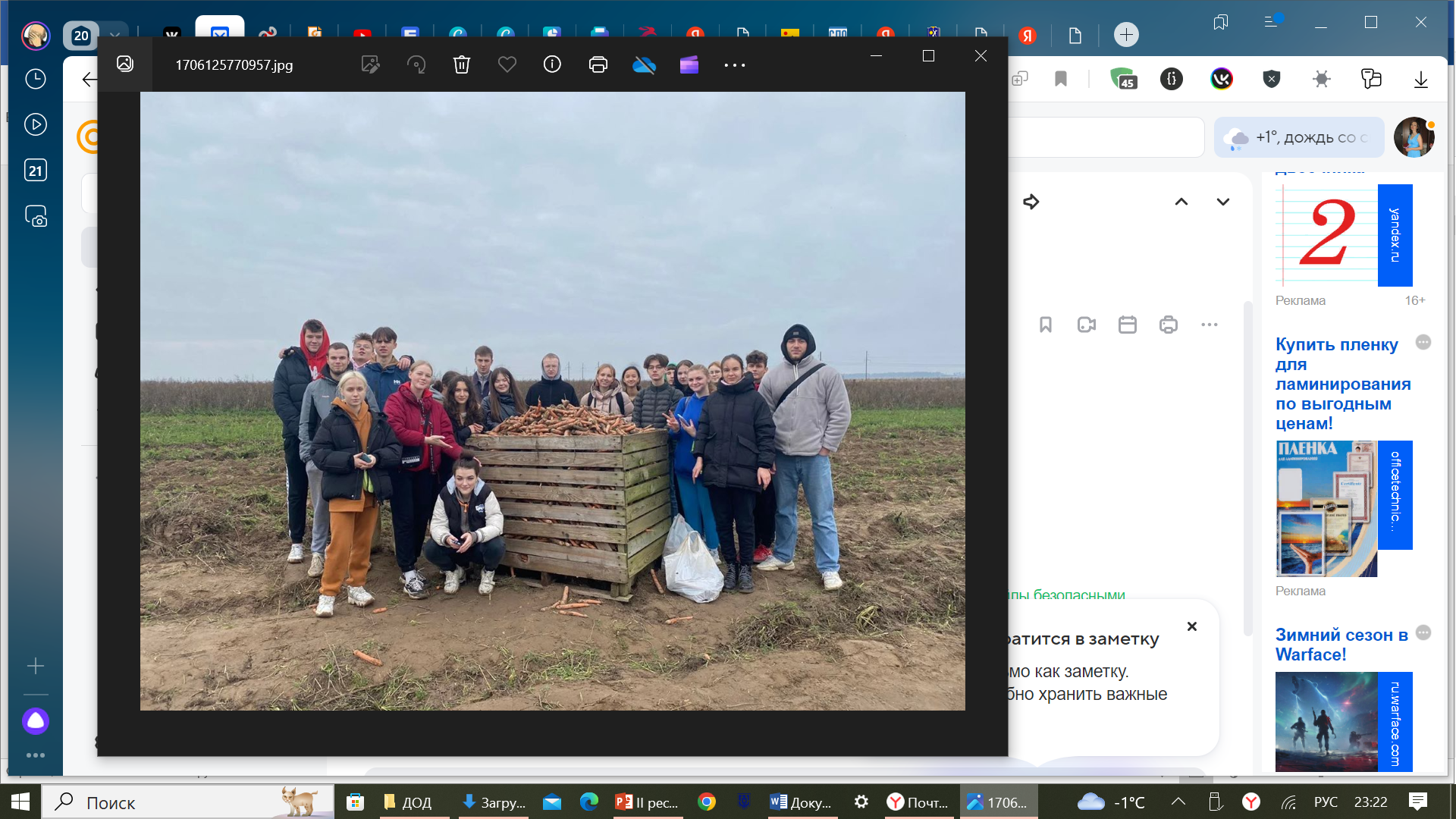 Формирование знаний о будущей профессии;
Привитие чувства гордости за свою профессию,  за социально-экономические достижения своей страны;
Развитие экологической культуры, социальной ответственности.
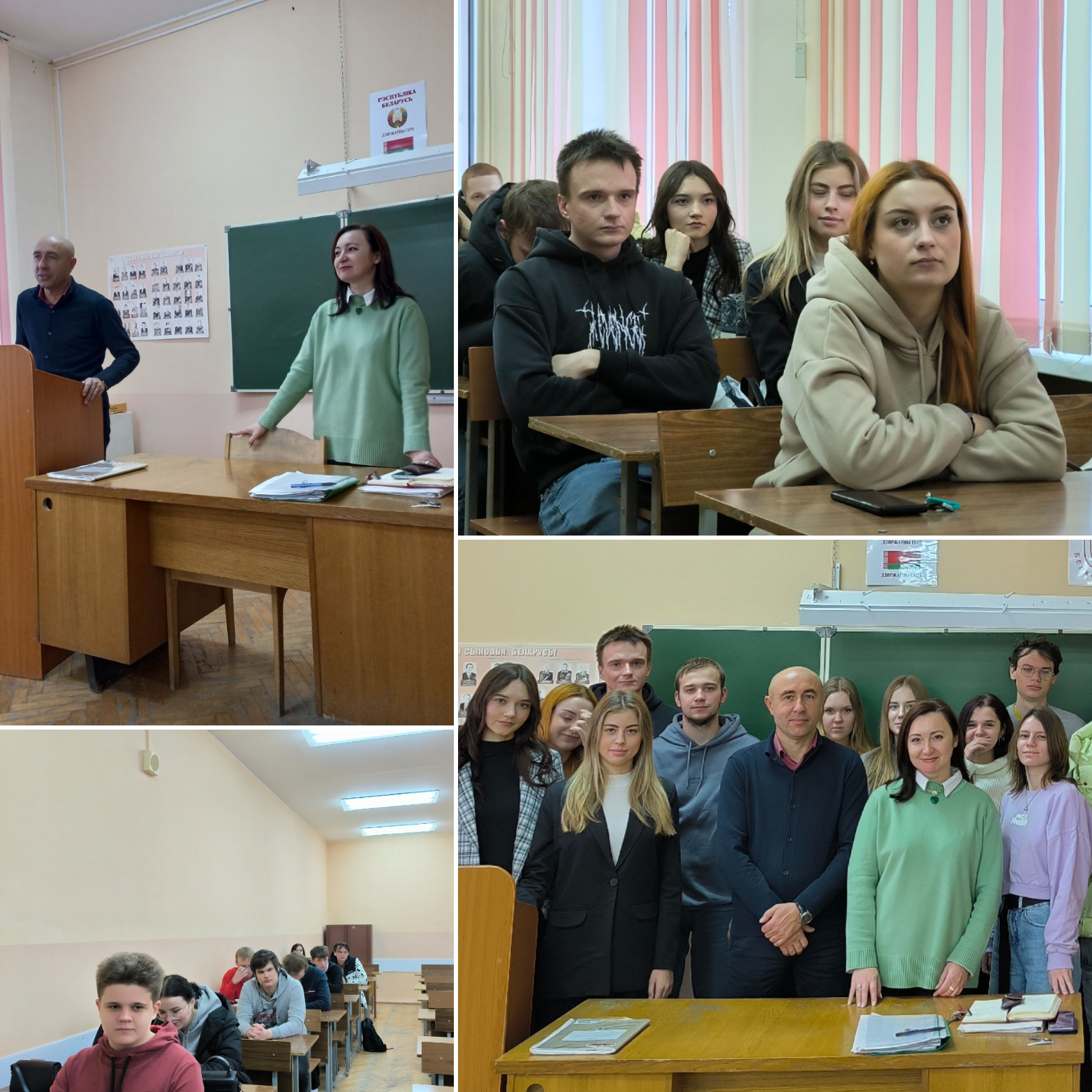 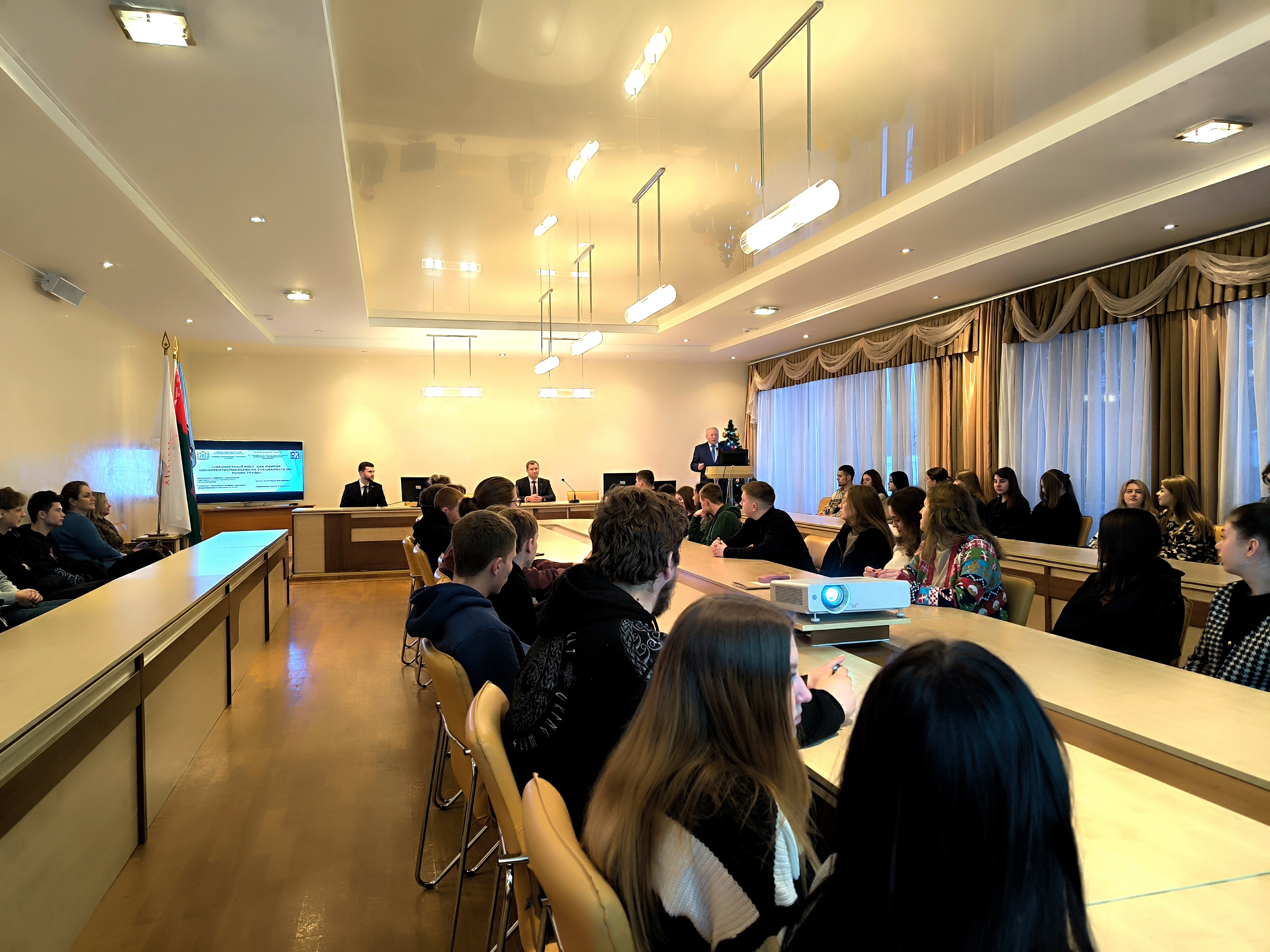 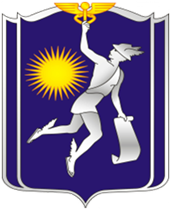 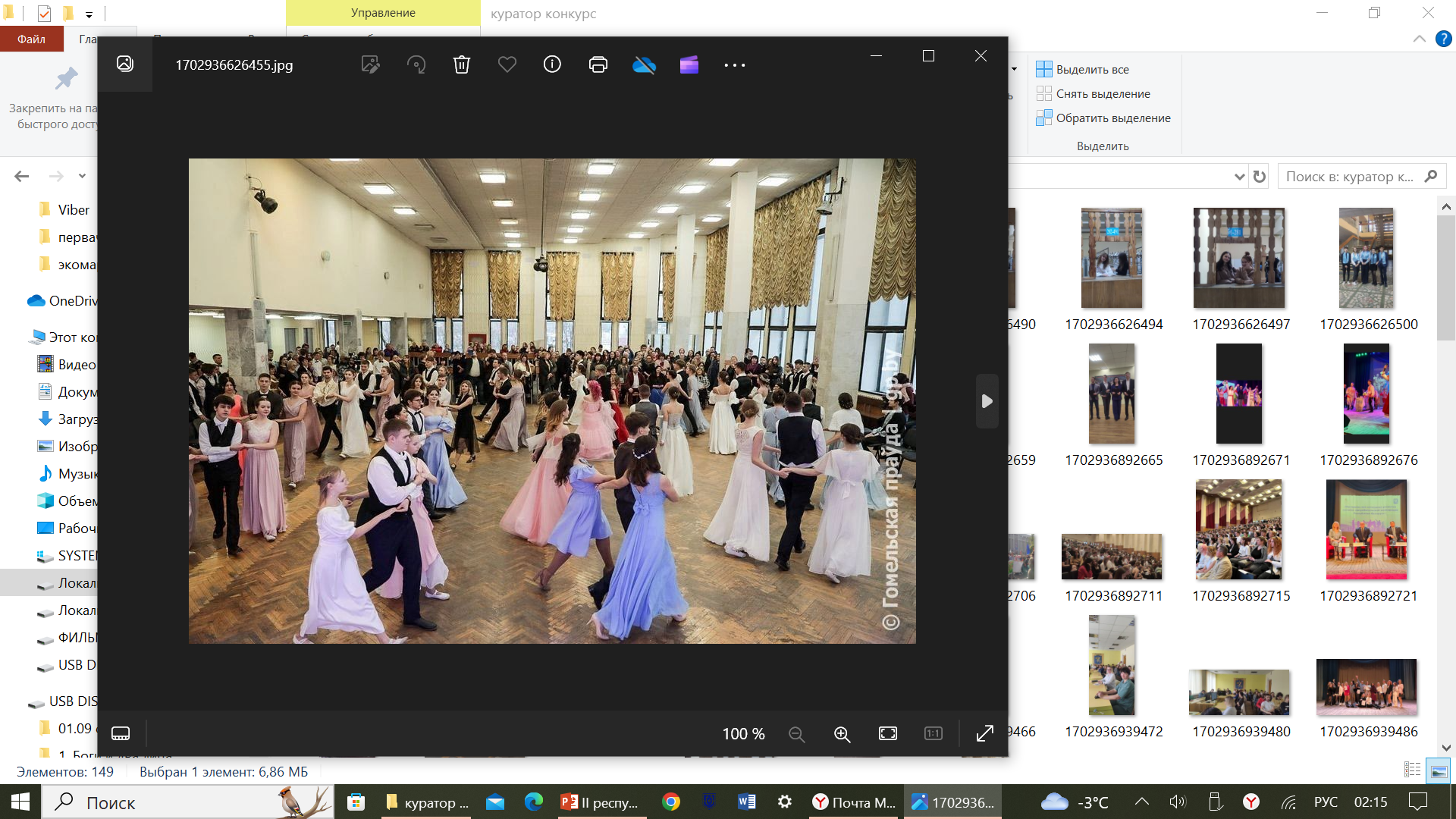 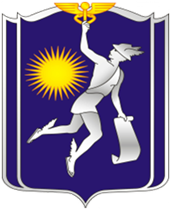 Студент - семьянин
Овладение традиционными семейными ценностями;
формирование эстетического вкуса, развитие чувства прекрасного;
Формирование  уважительного отношения к старшим;
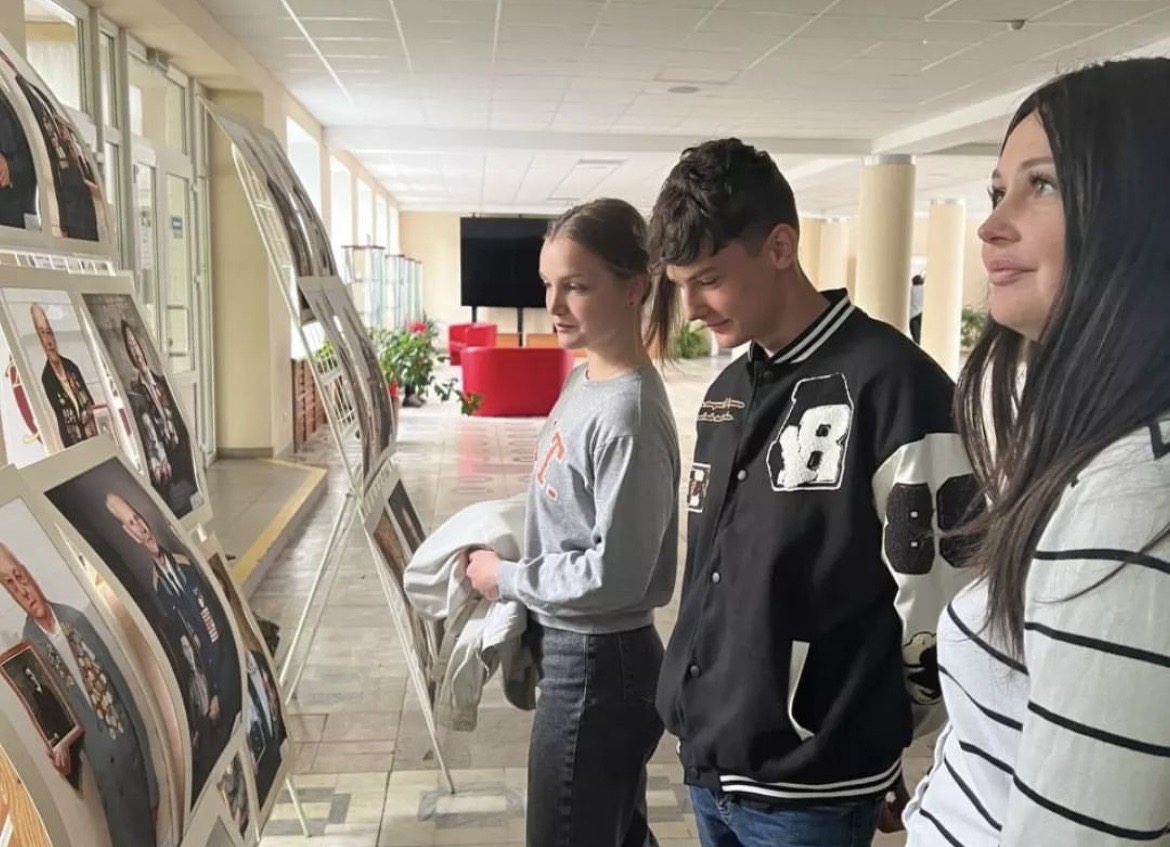 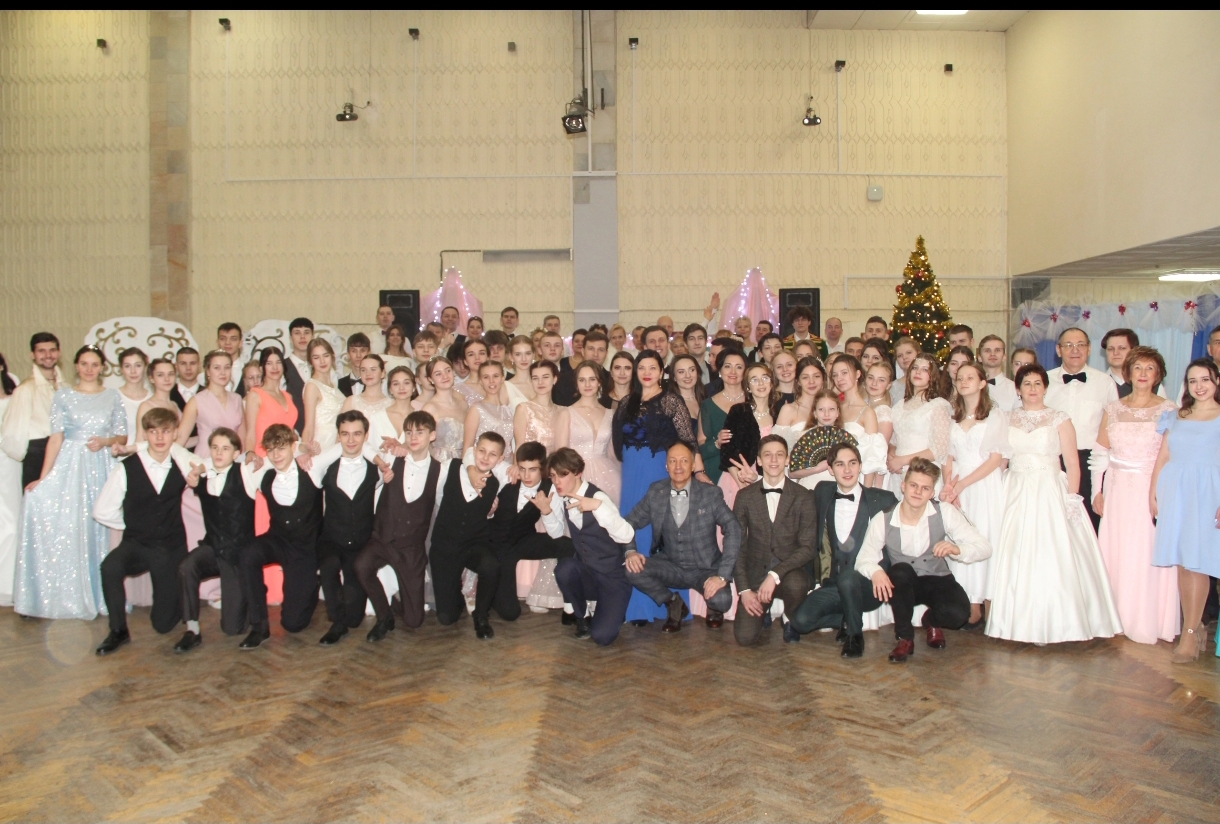 Студент-семьянин
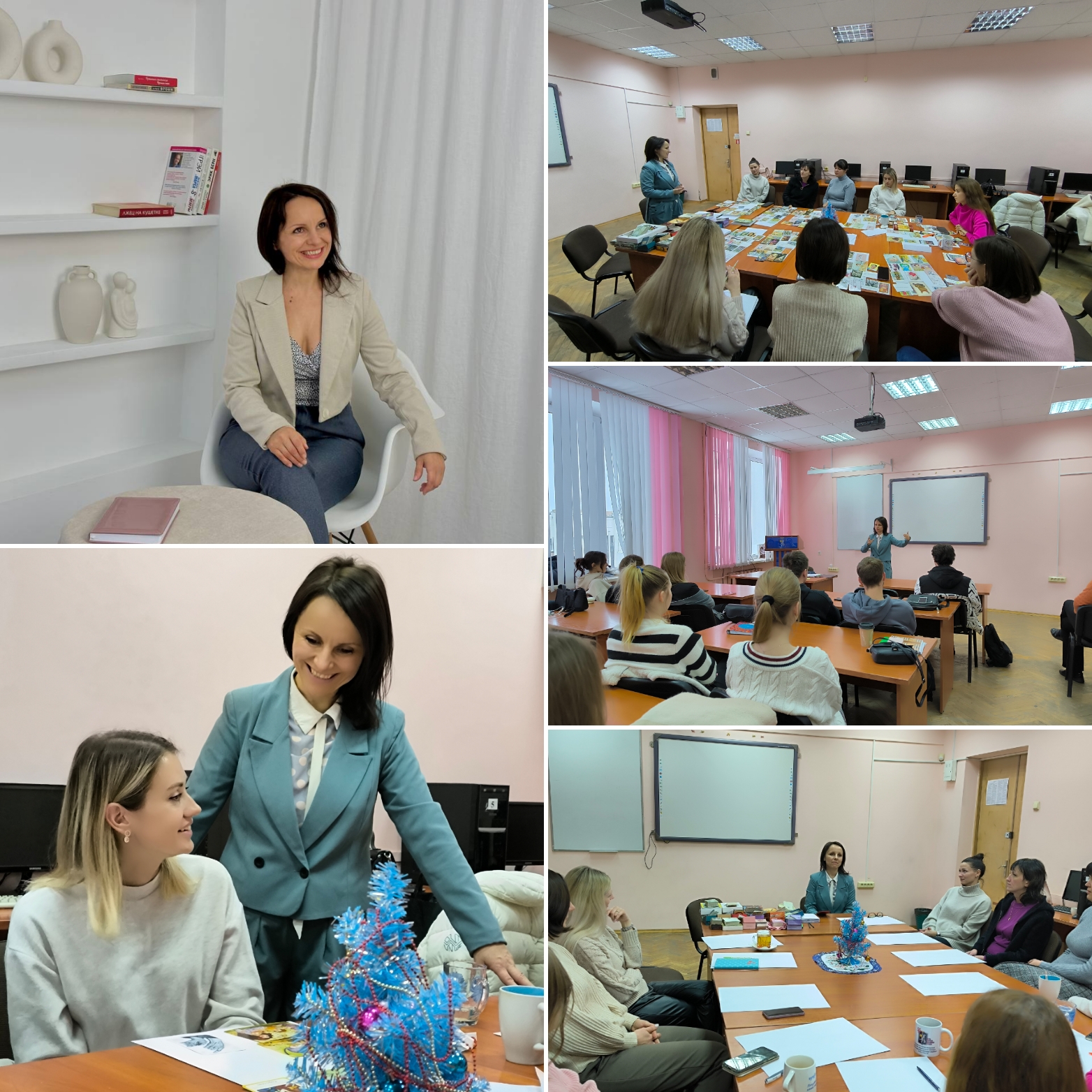 Формирование  бережного отношения к своему здоровью, 
Формирование ответственного отношения к семье, браку;
стремления к осознанному родительству;
Формирование ответственного отношения к воспитанию детей
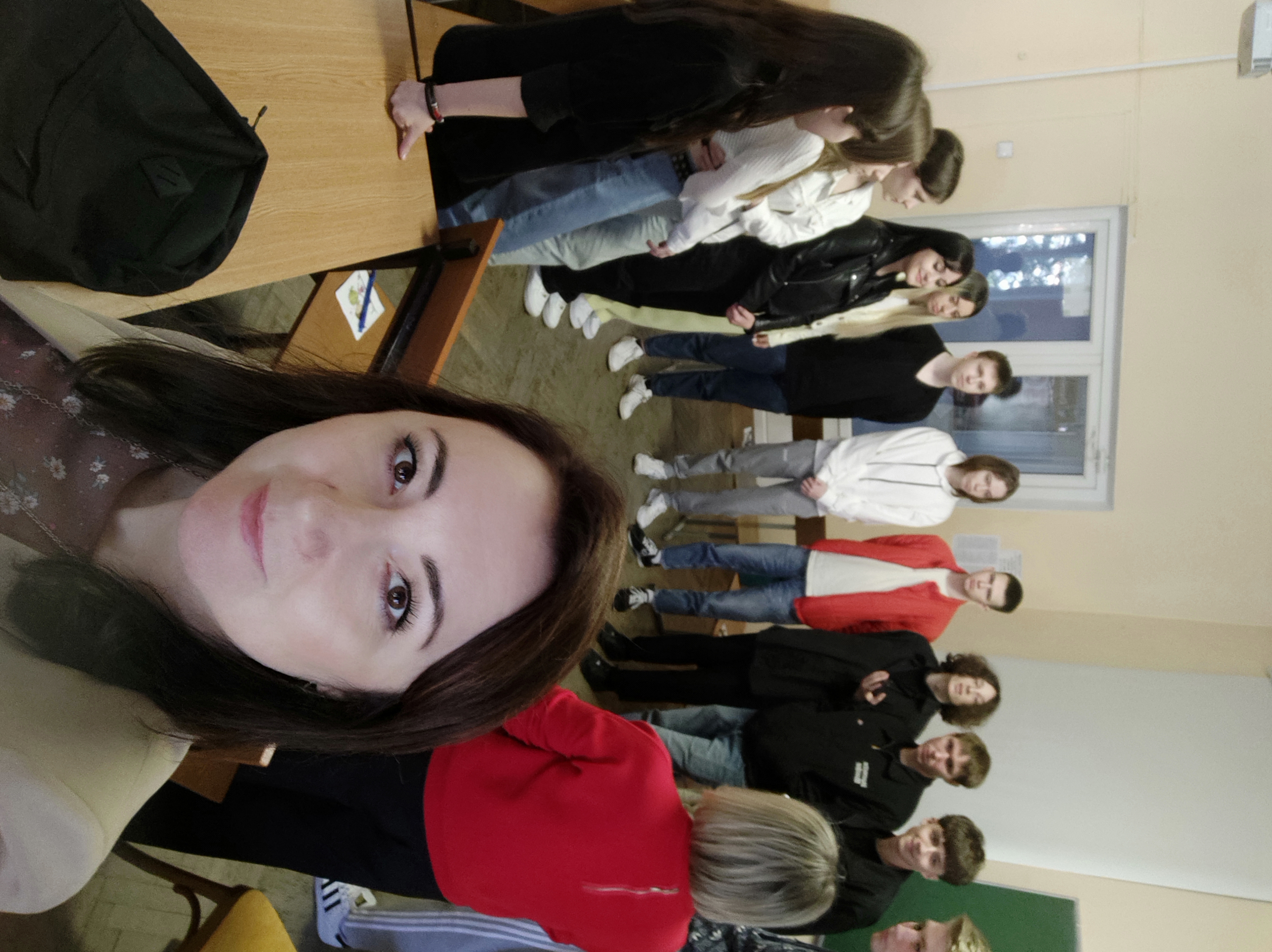 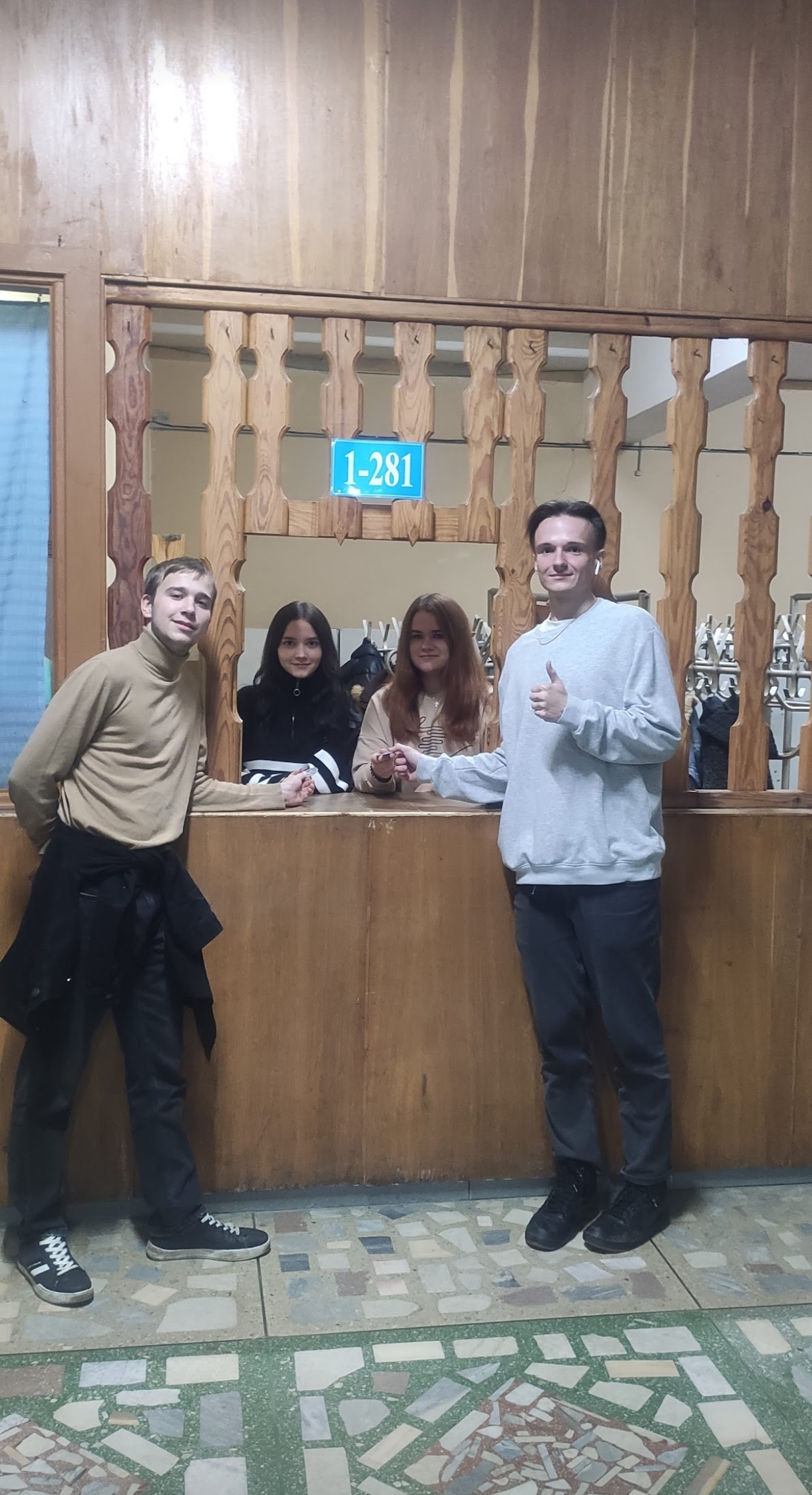 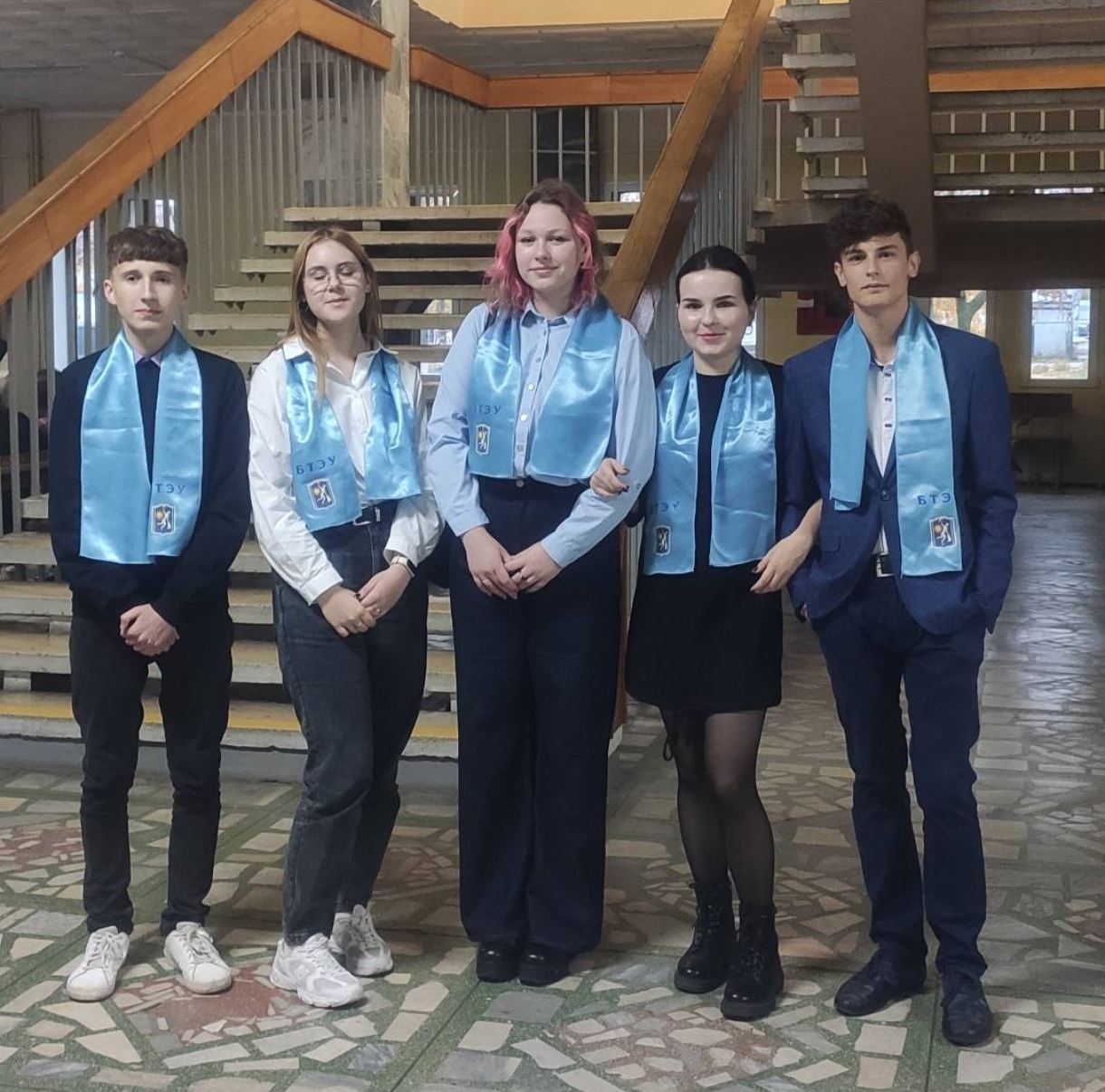 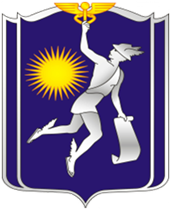 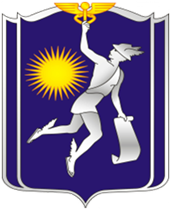 Методы развития личности студента БТЭУ
ТРАДИЦИОННЫЕ:
Вербальные методы.
Практические методы.
Стимулирующие методы.
АКТИВНЫЕ:
Метод личного примера:
  Коллективные творческие дела.
  Встречи с практическими работниками.
  Психологические тренинги.
Метод формирования престижа и традиций группы:
Поручения, задания, упражнения.
   Проектная деятельность.
   Познавательные игры и др.
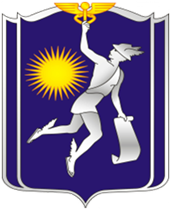 Традиционные методы
I группа методов (вербальные). 
Основное назначение - формирование у студентов нравственных и правовых знаний, оценок и убеждений. Моделируют правильное поведение в различных ситуациях. 
Включают:
1) рассказ, 
2) беседа, 
3) разъяснение, 
4) убеждение, 
5) работа с текстовыми источниками информации,
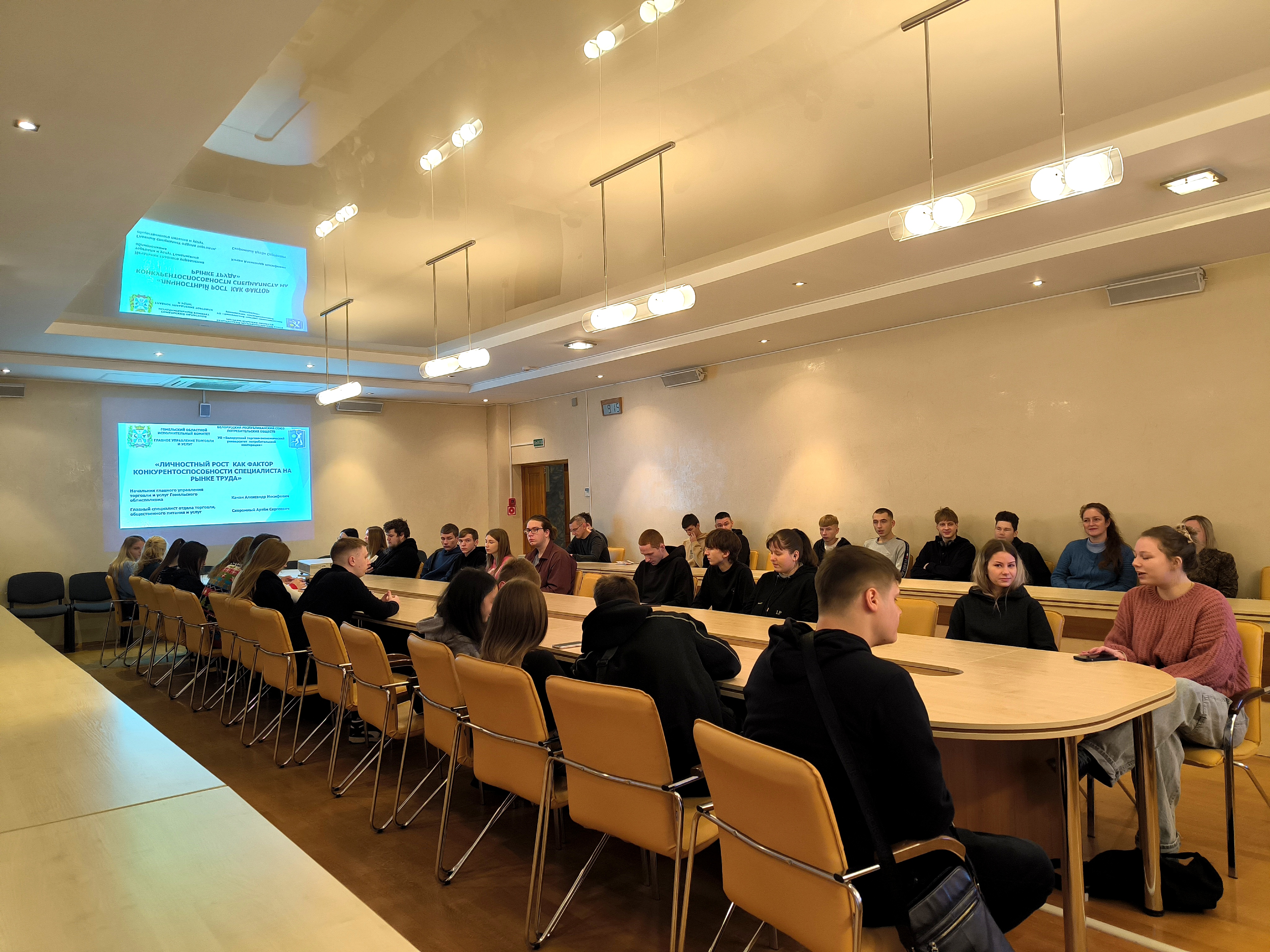 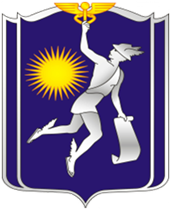 Традиционные методы
II группа методов (практические) – формирование у студентов  опыта общественных отношений, умений и привычек социально-нормативного поведения. 
Методы включают:
1) упражнения, 
2) приучение, 
3) требование, 
4) поручение,  
5) создание воспитывающих ситуаций.
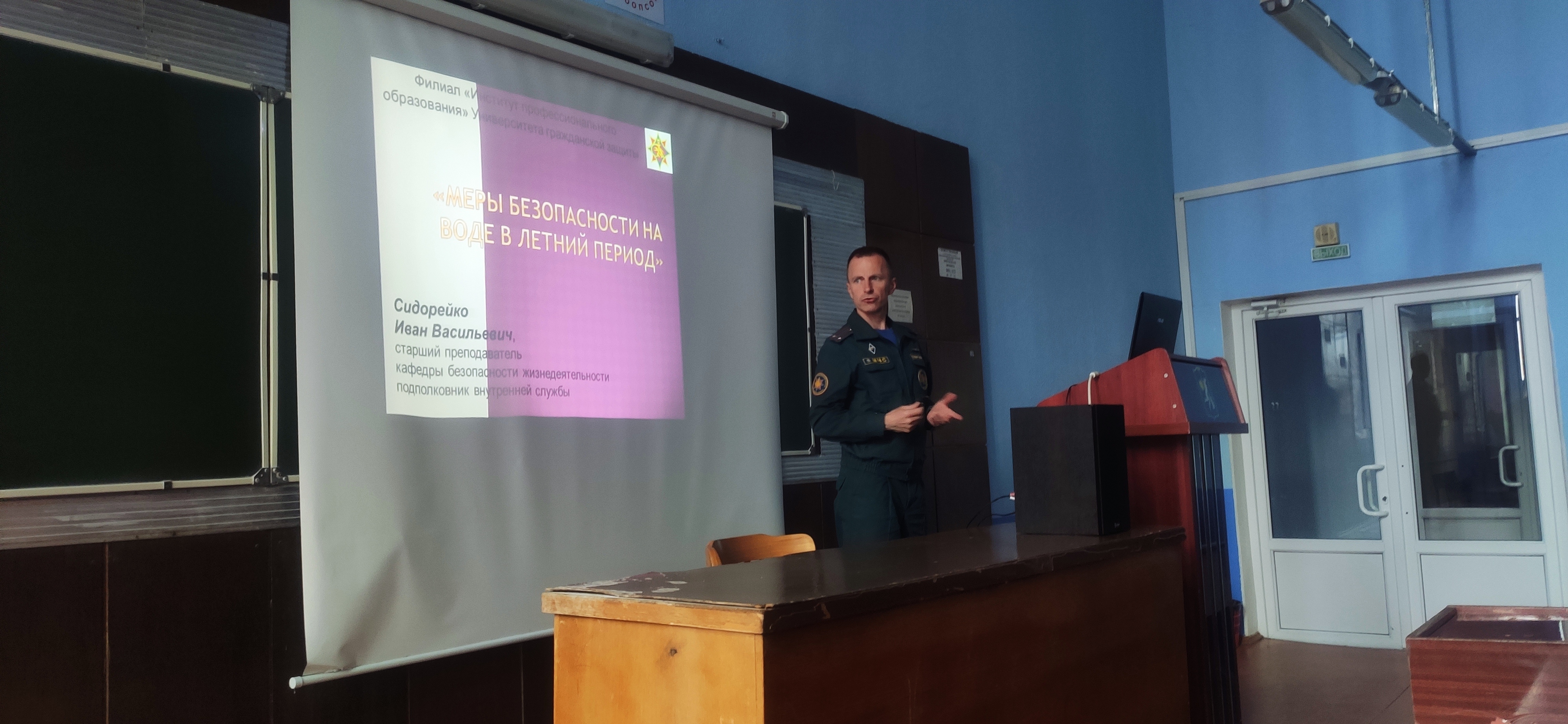 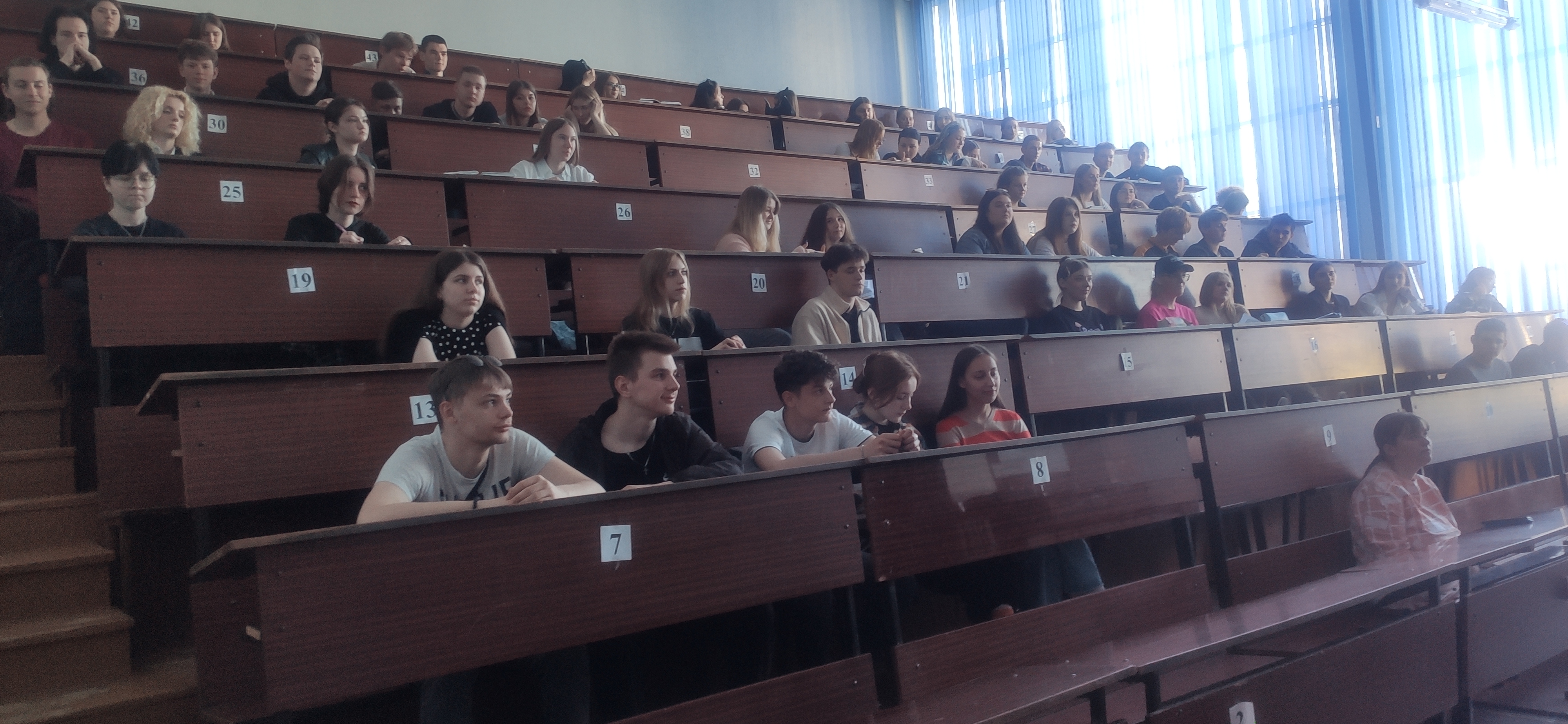 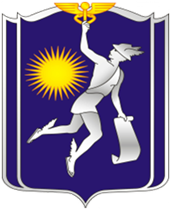 Традиционные методы
III группа методов (стимулирующие)
- стимулирование и закрепление социально-нормативного поведения личности студента, ограничение проявления социальных отклонений.
Методы включают:
1) поощрение, 
2) соревнование, 
3) осуждение, 
4) наказание.
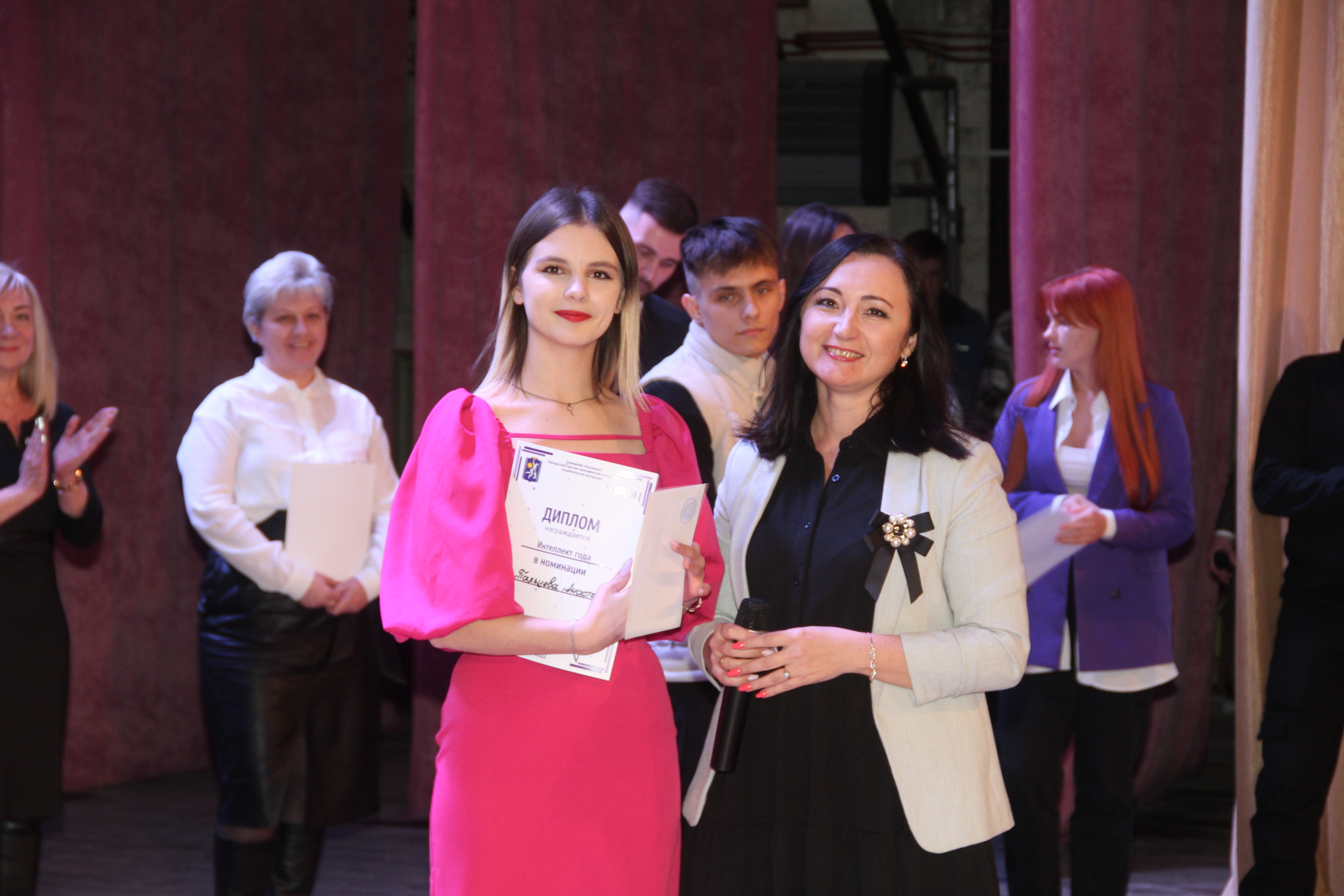 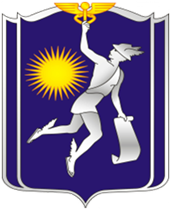 Активные методы
Направлены на  организацию условий, в которых главное место отводится активной и разносторонней, в максимальной степени самостоятельной познавательной деятельности студента.
Предусматривают опору на личный пример и опыт куратора, родителей и преподавателей.
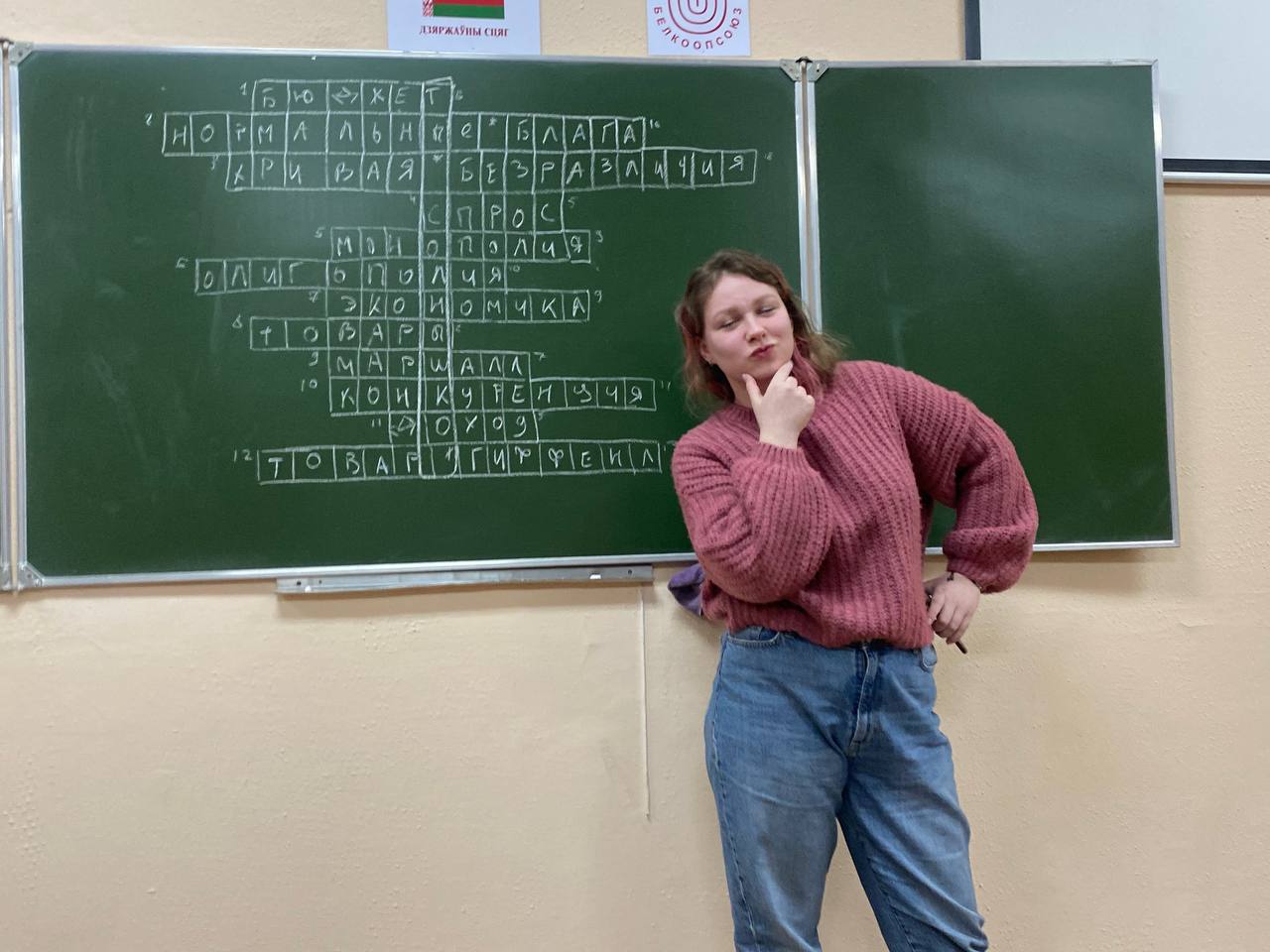 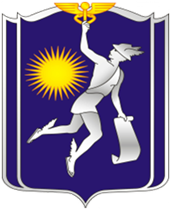 Метод личного примера
Коллективные творческие дела 
В коллективных творческих делах участвуют многие студенты, преподаватели, родители, выпускники прошлых лет, друзья.
 Каждому предоставляется возможность определить для себя долю своего участия и ответственности.
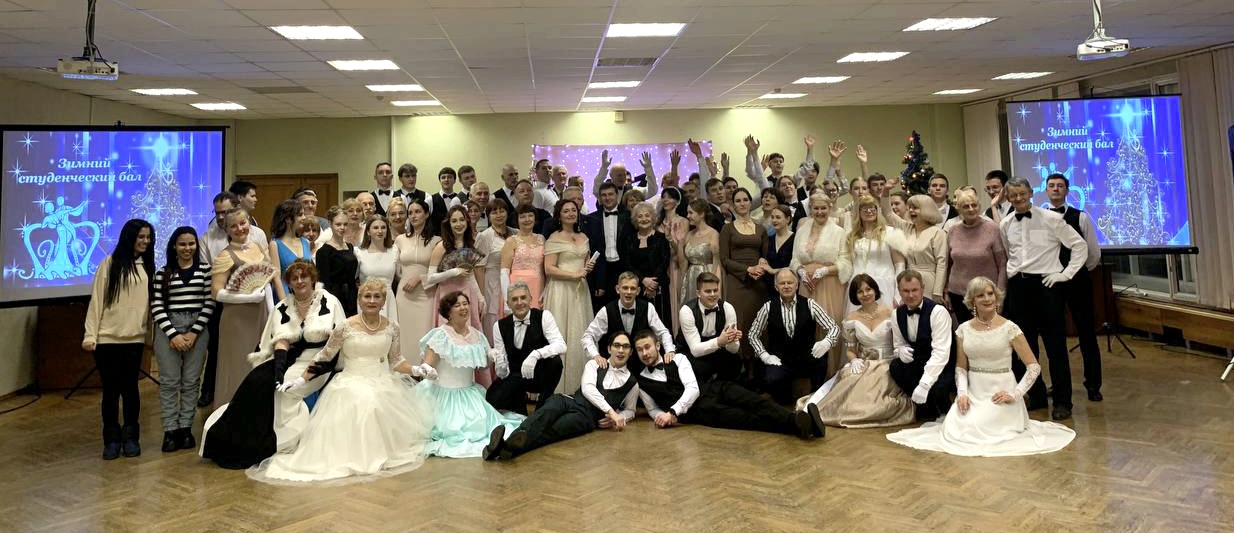 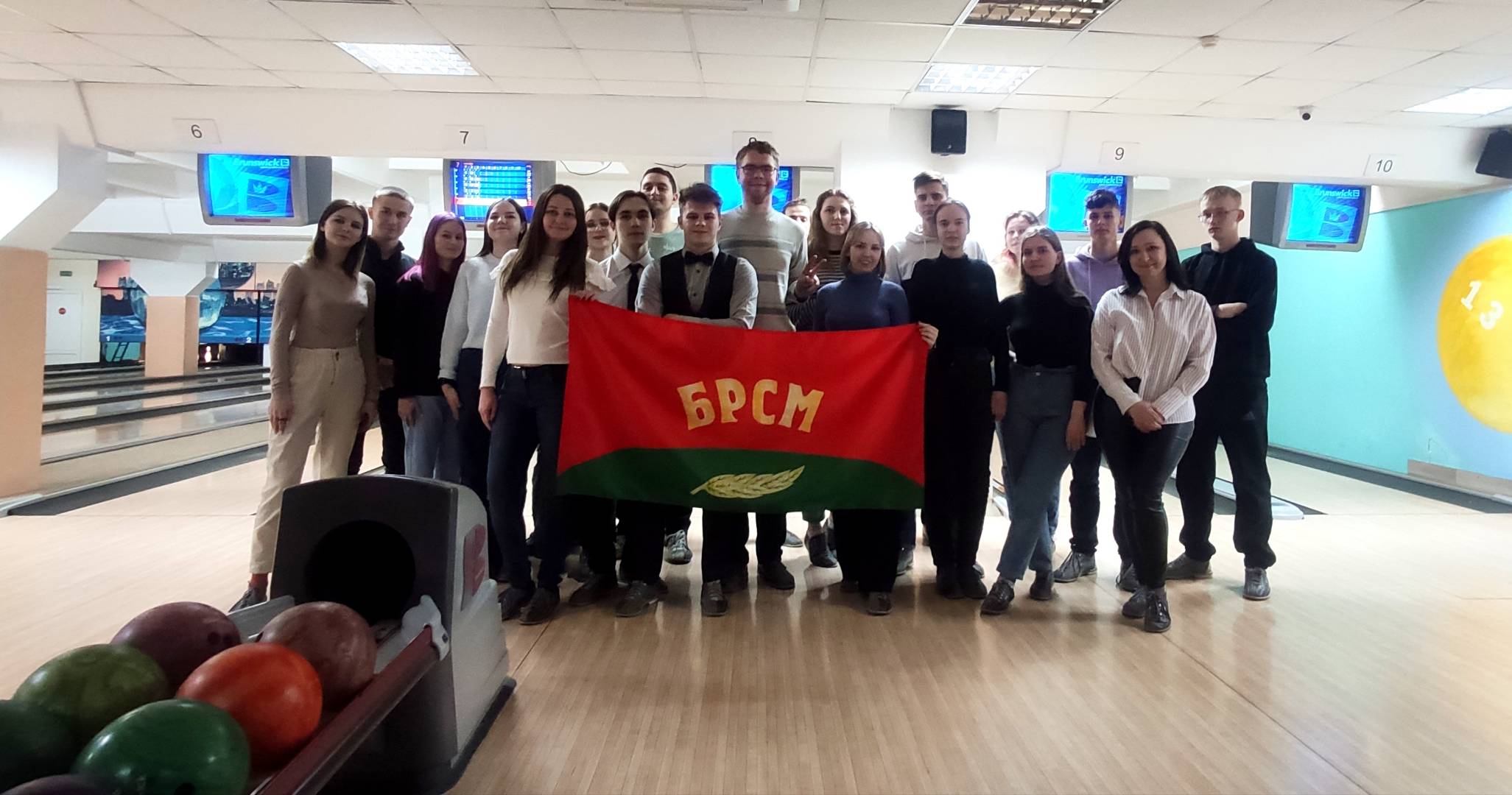 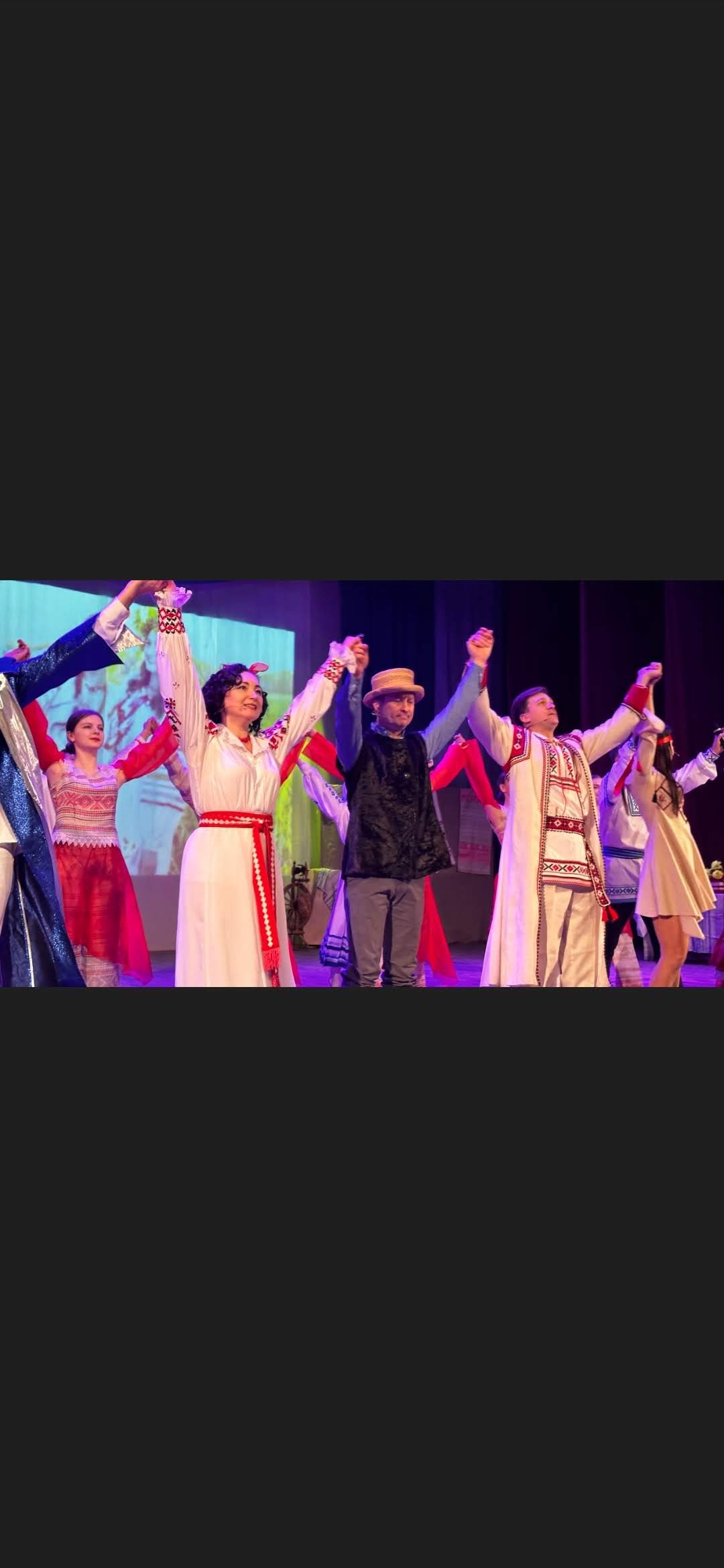 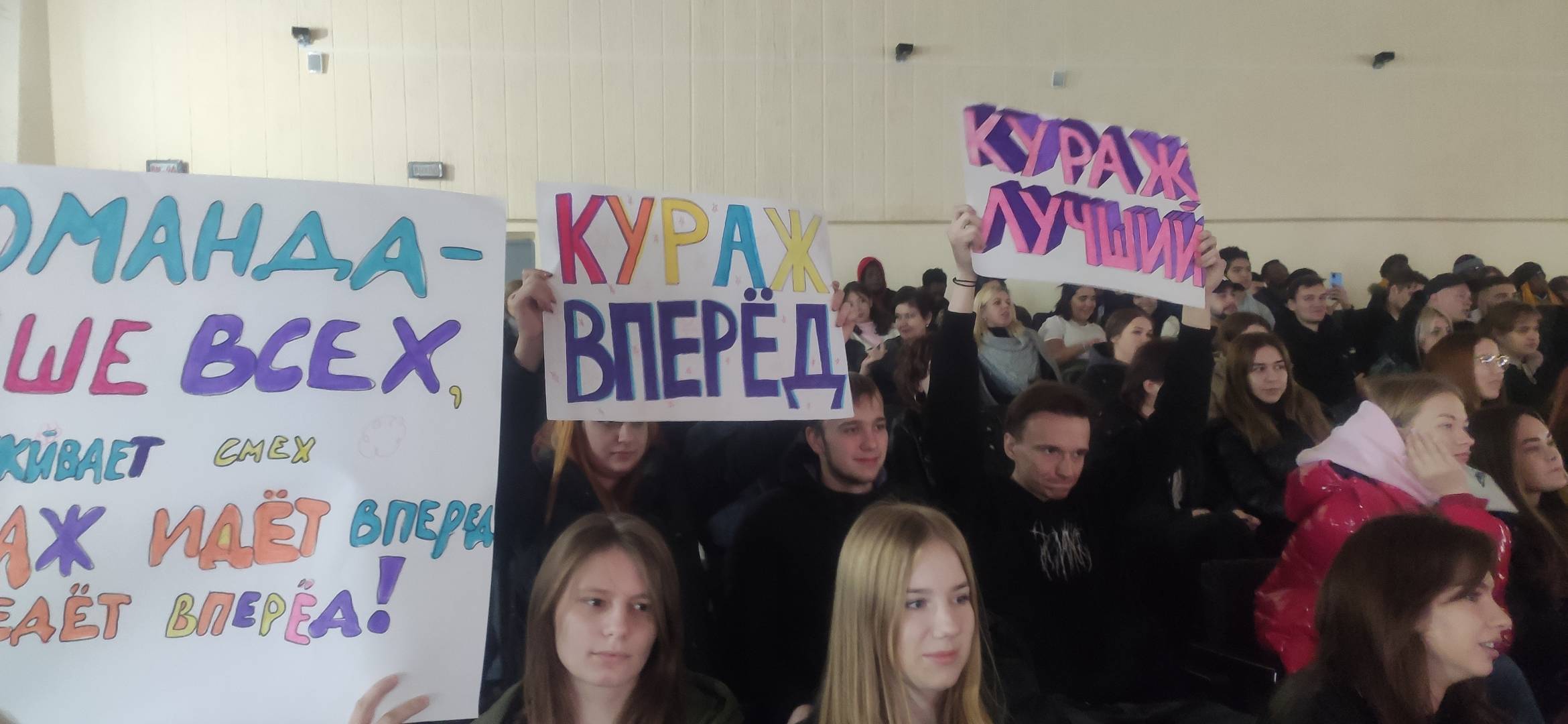 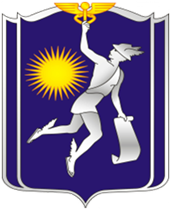 Метод личного примера
Встречи с практическими работниками
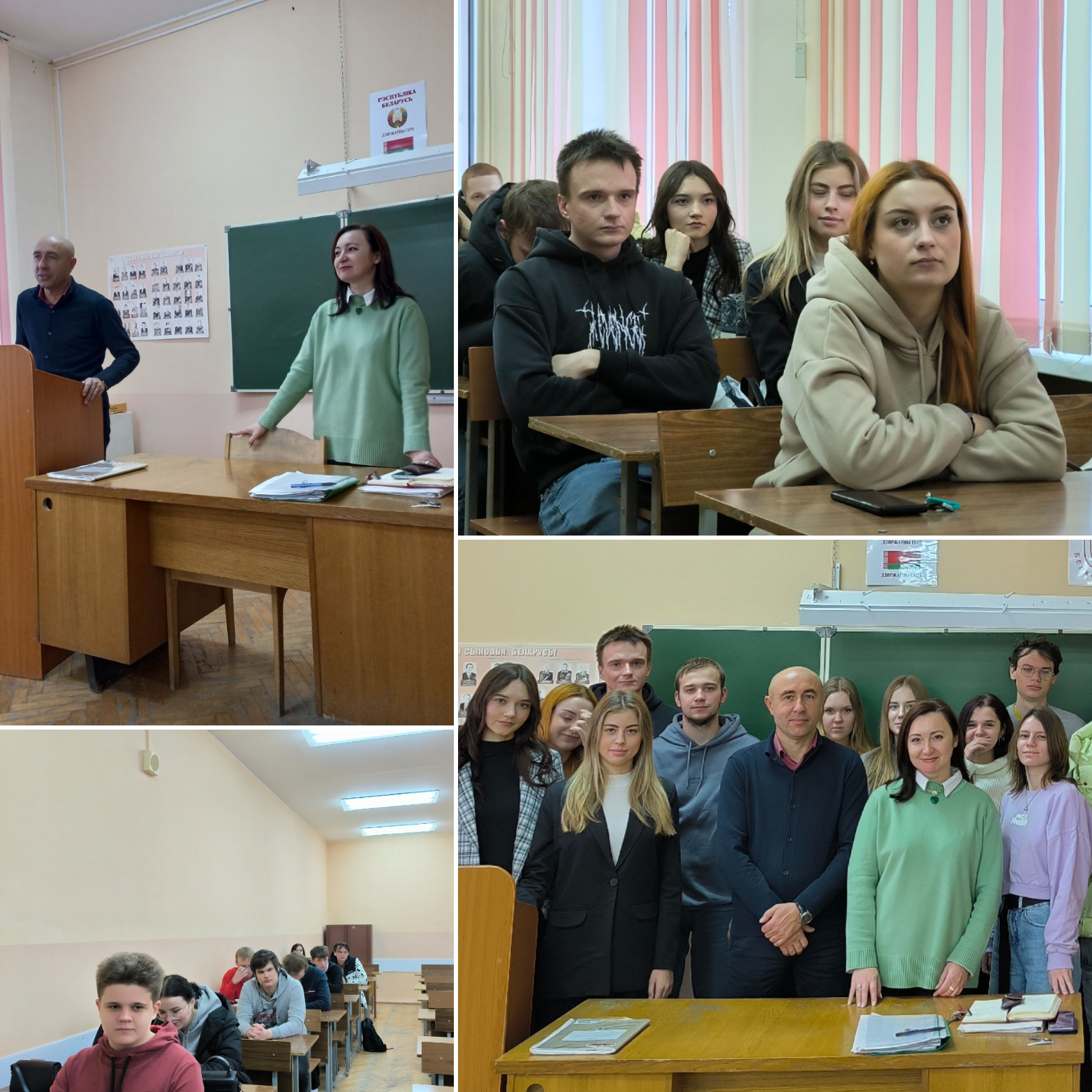 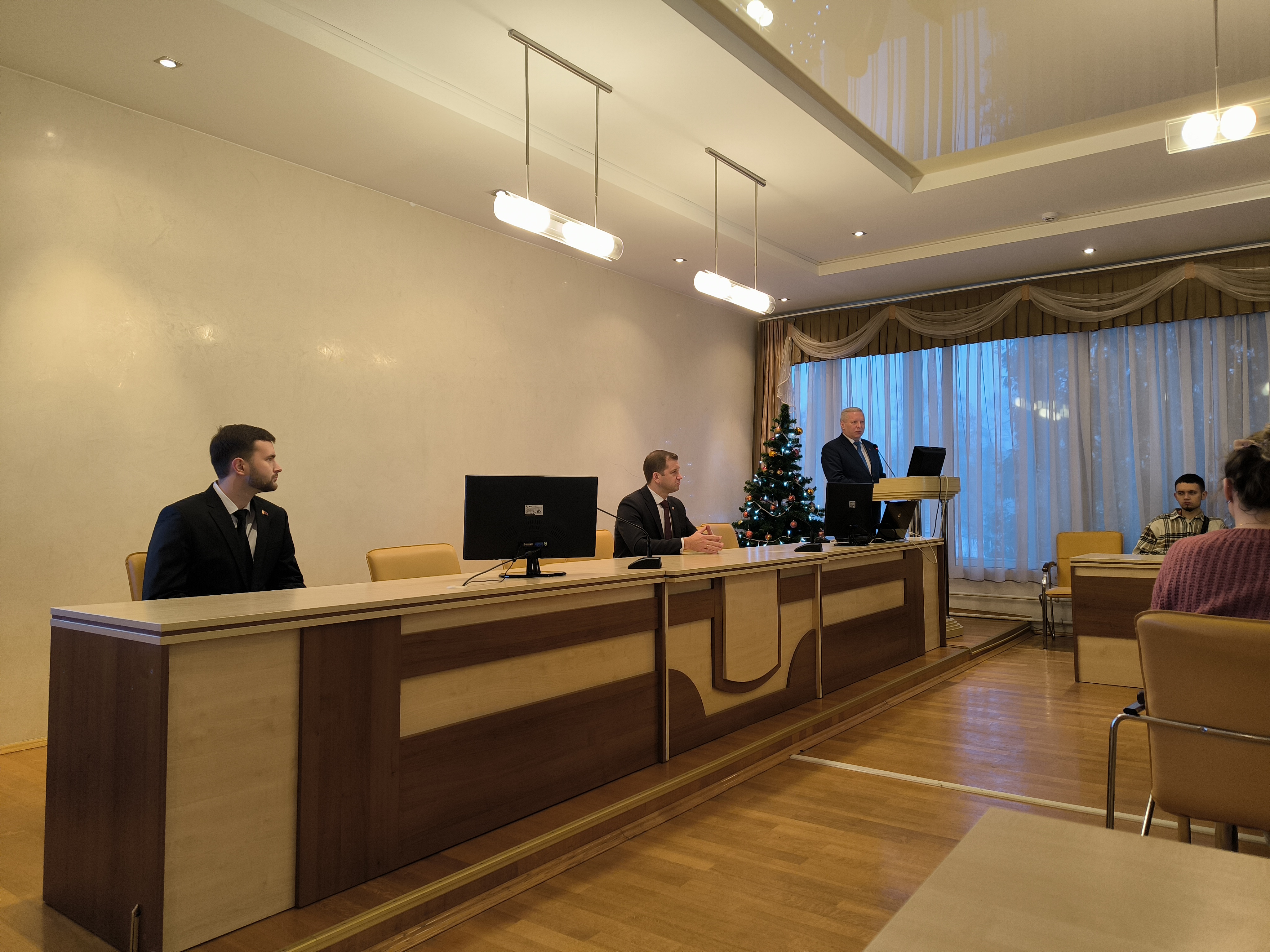 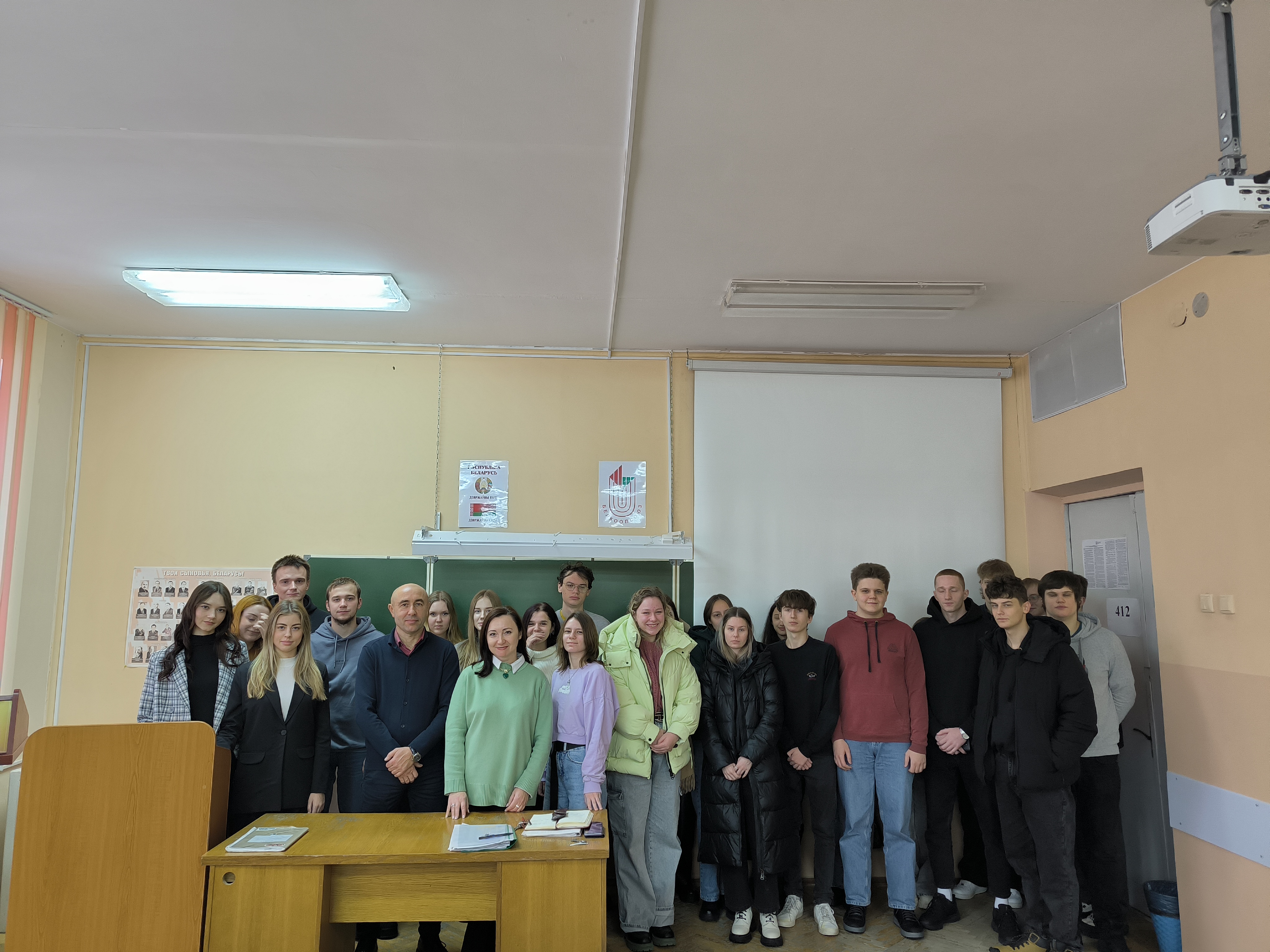 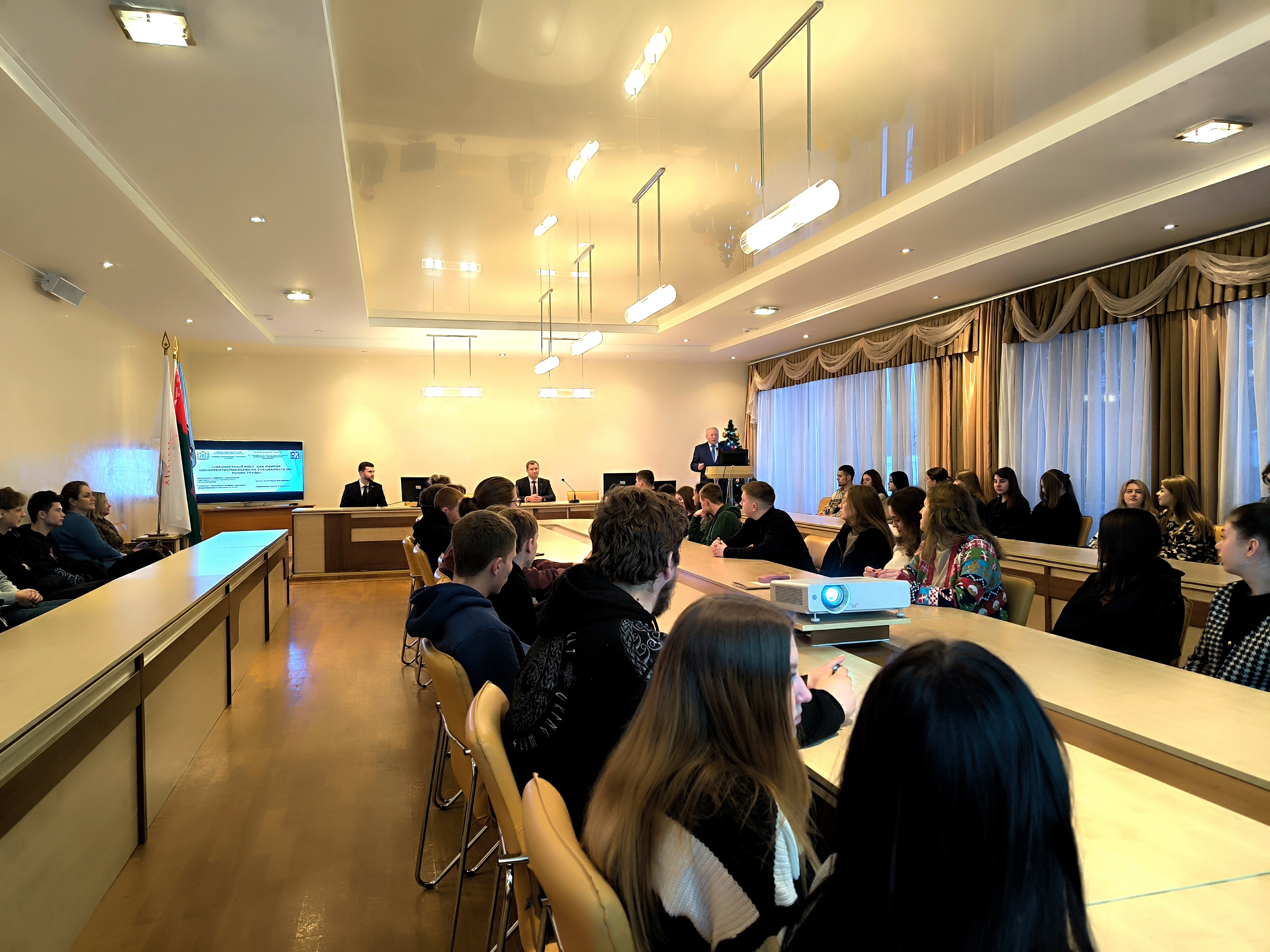 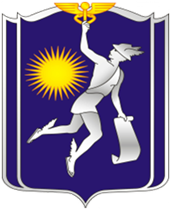 Метод личного примера
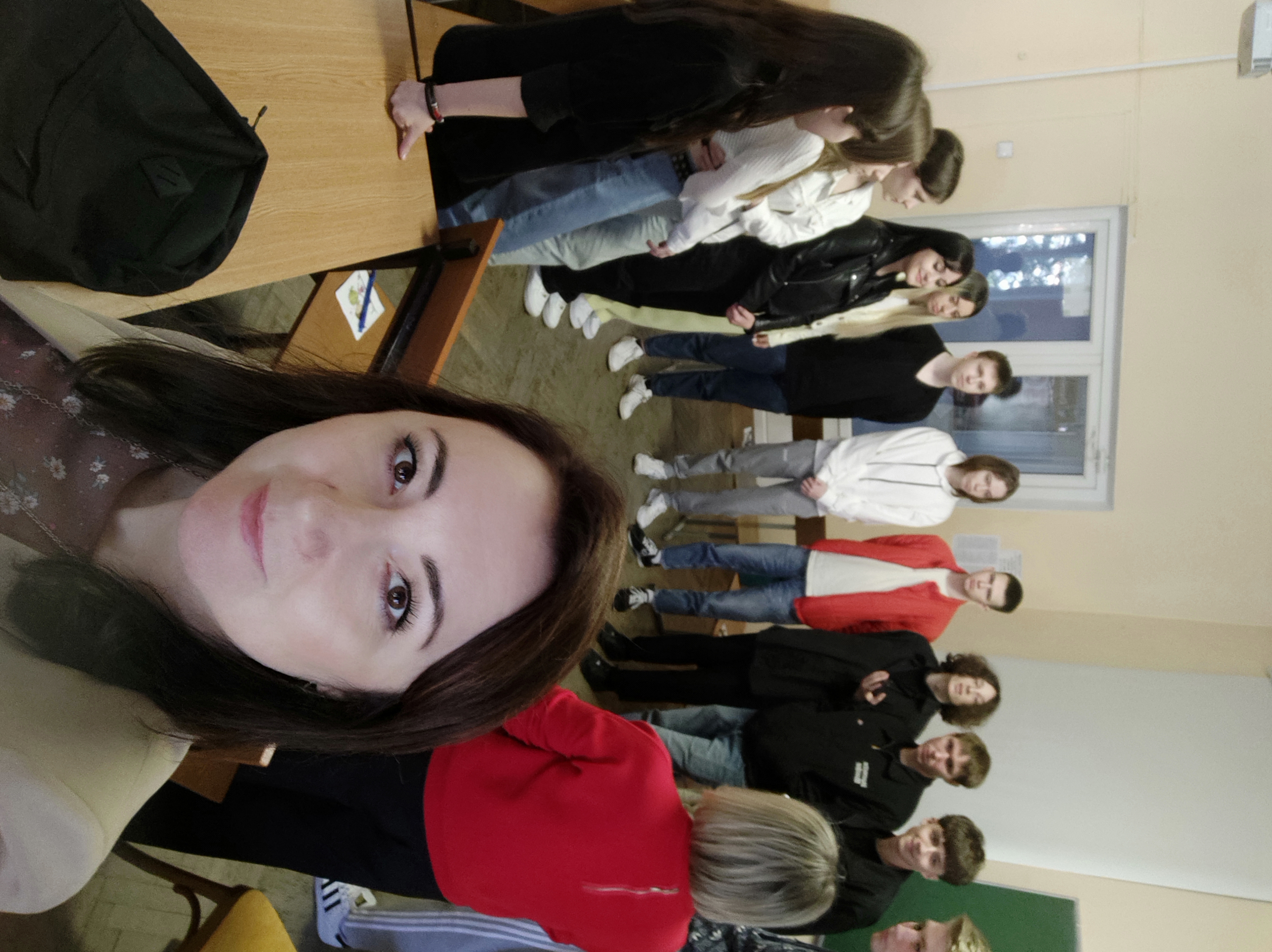 Психологические тренинги
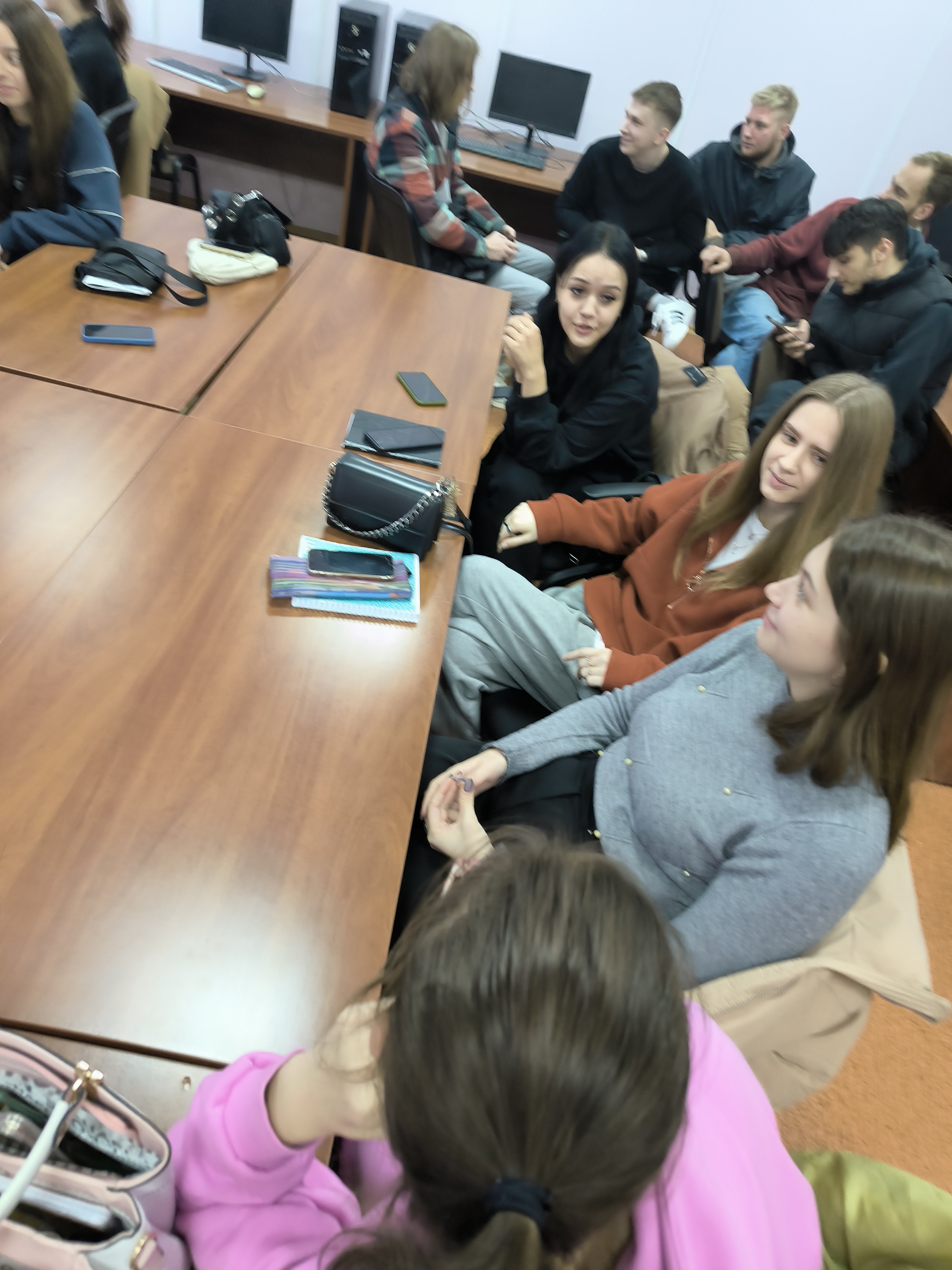 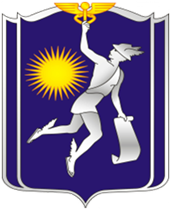 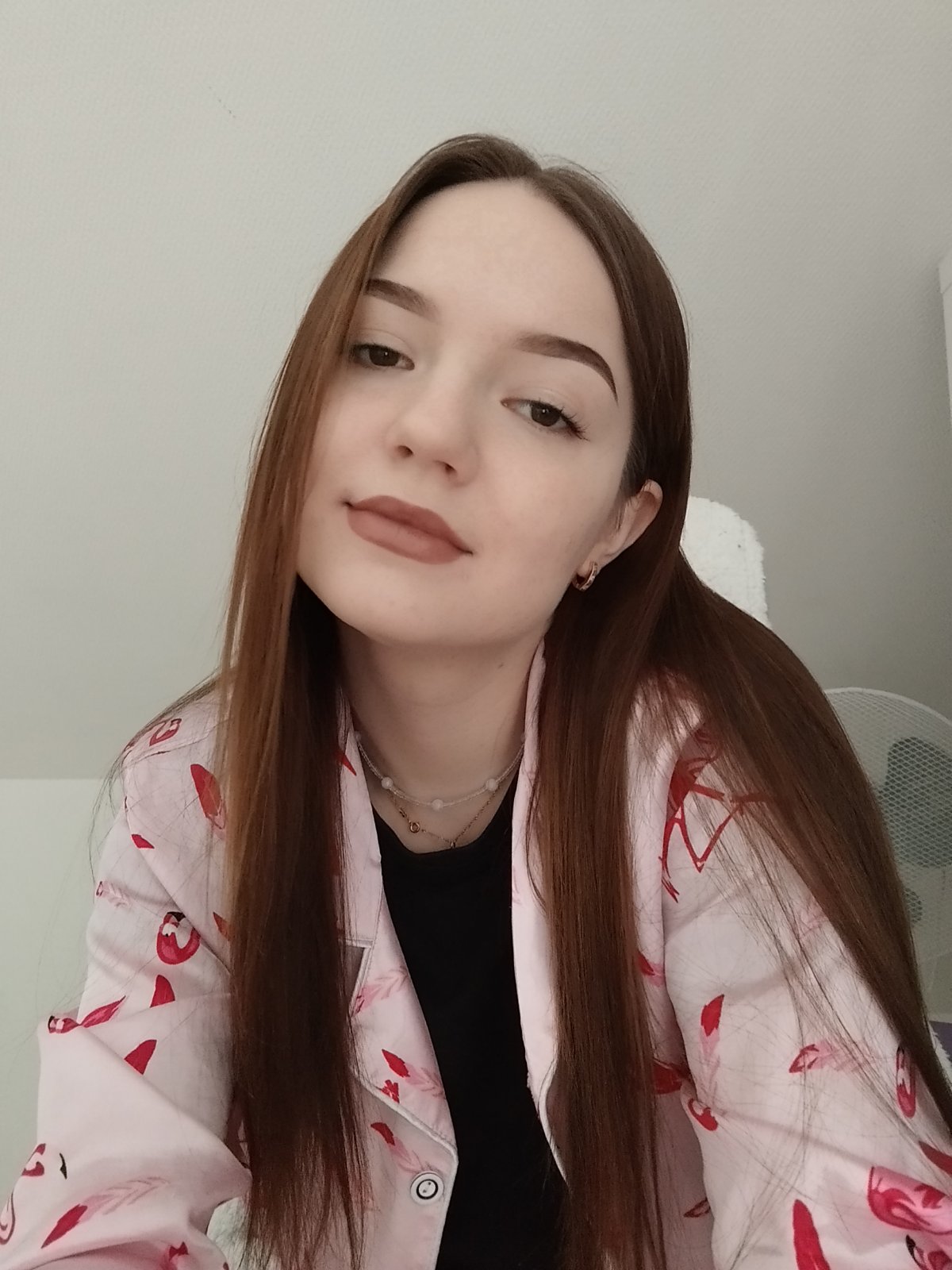 Формирование престижа и традиций группы
Поручения, задания, упражнения, направленные на развитие студенческого самоуправления и овладение социальными ролями в учебной группе.
Профорганизатор
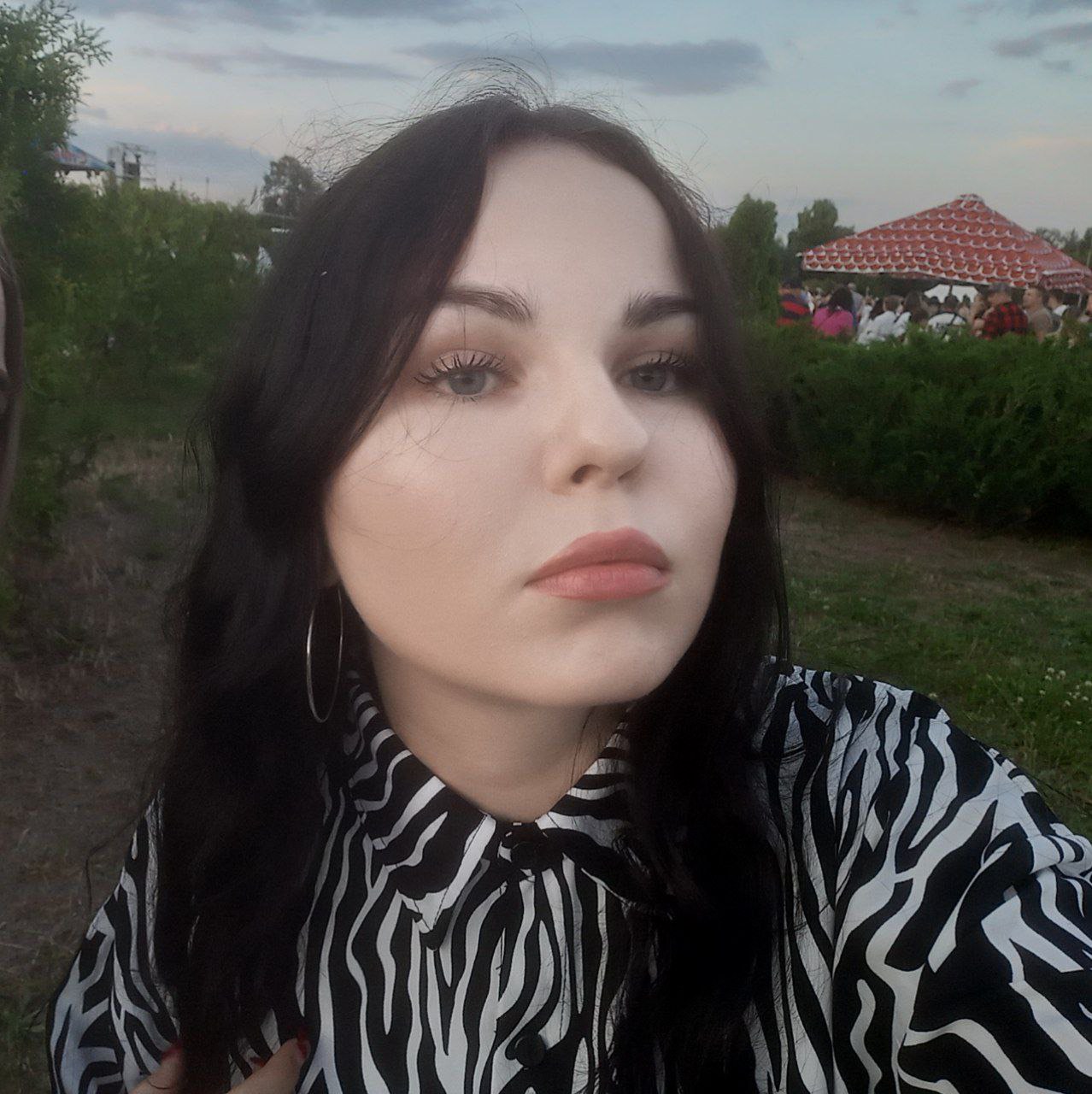 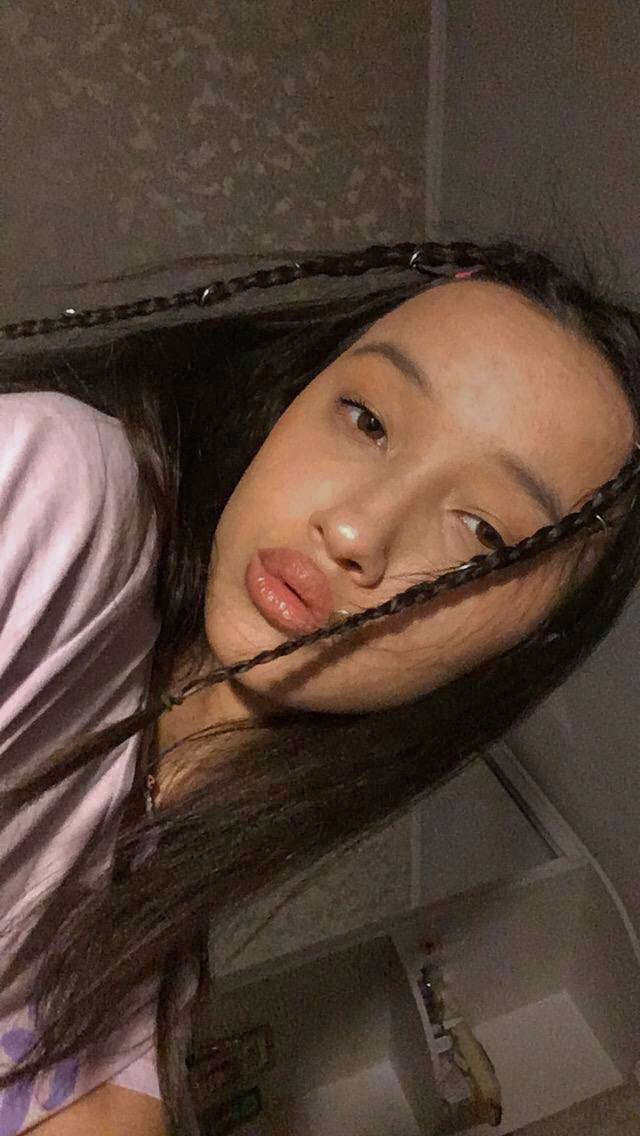 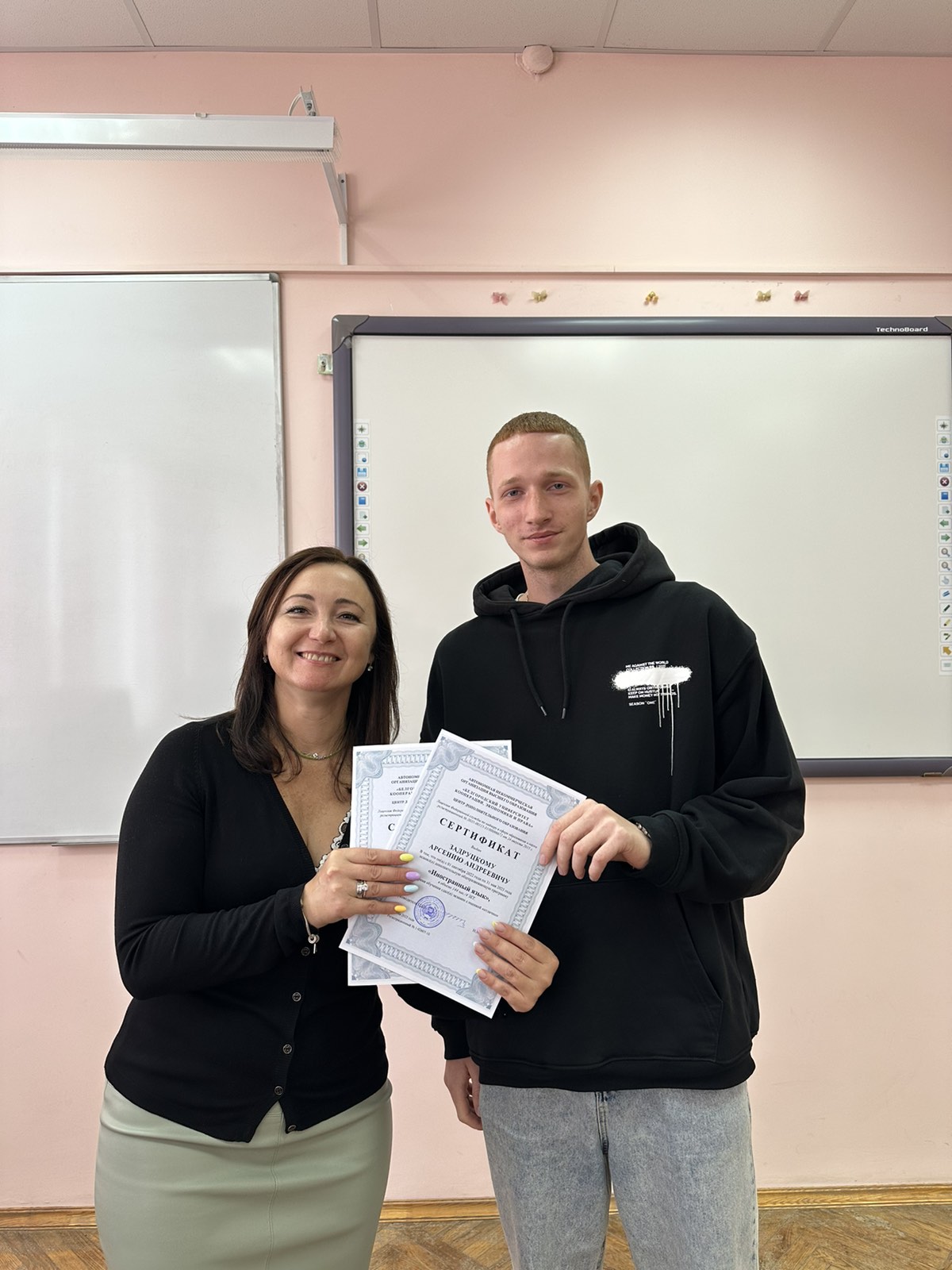 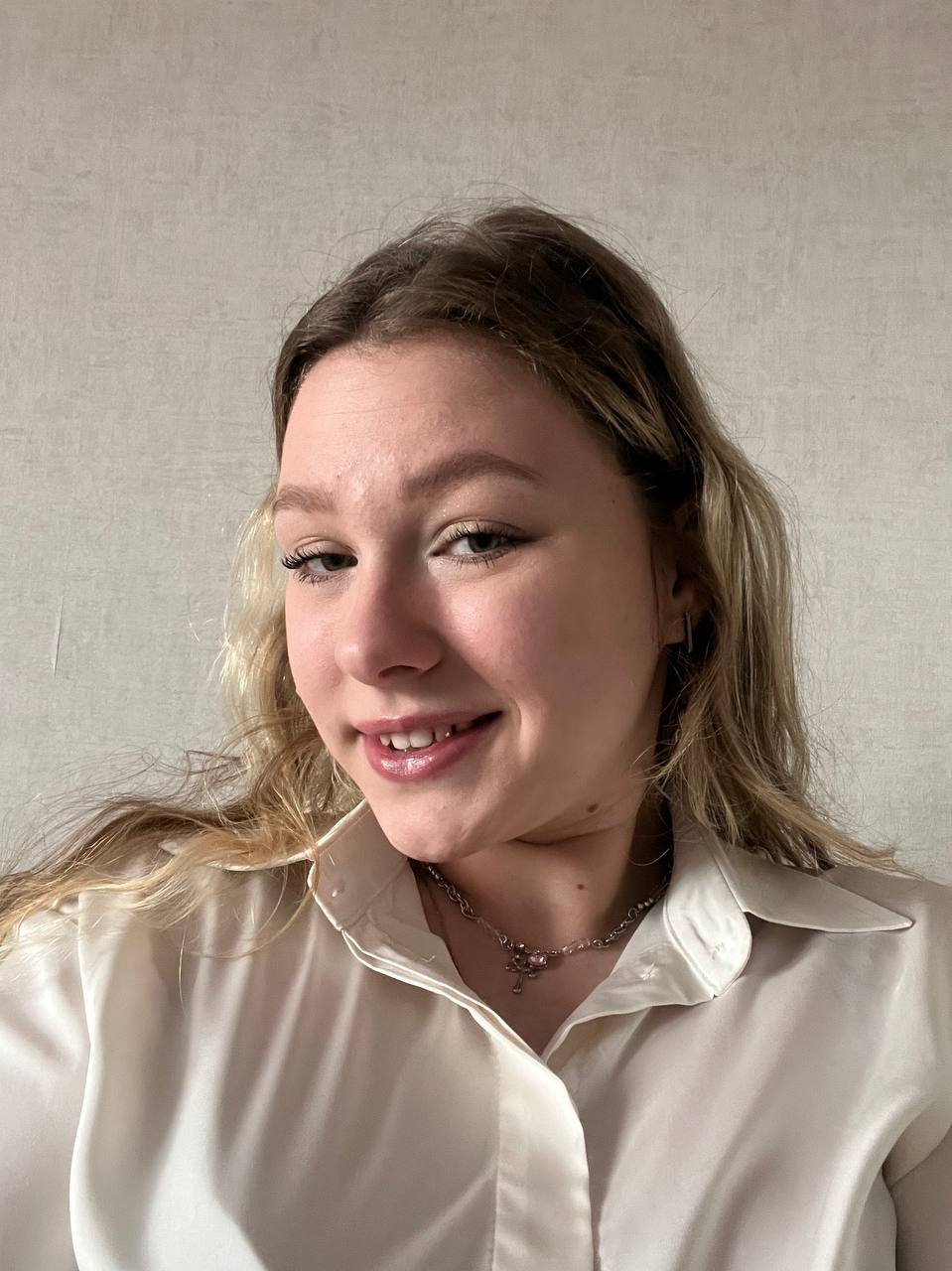 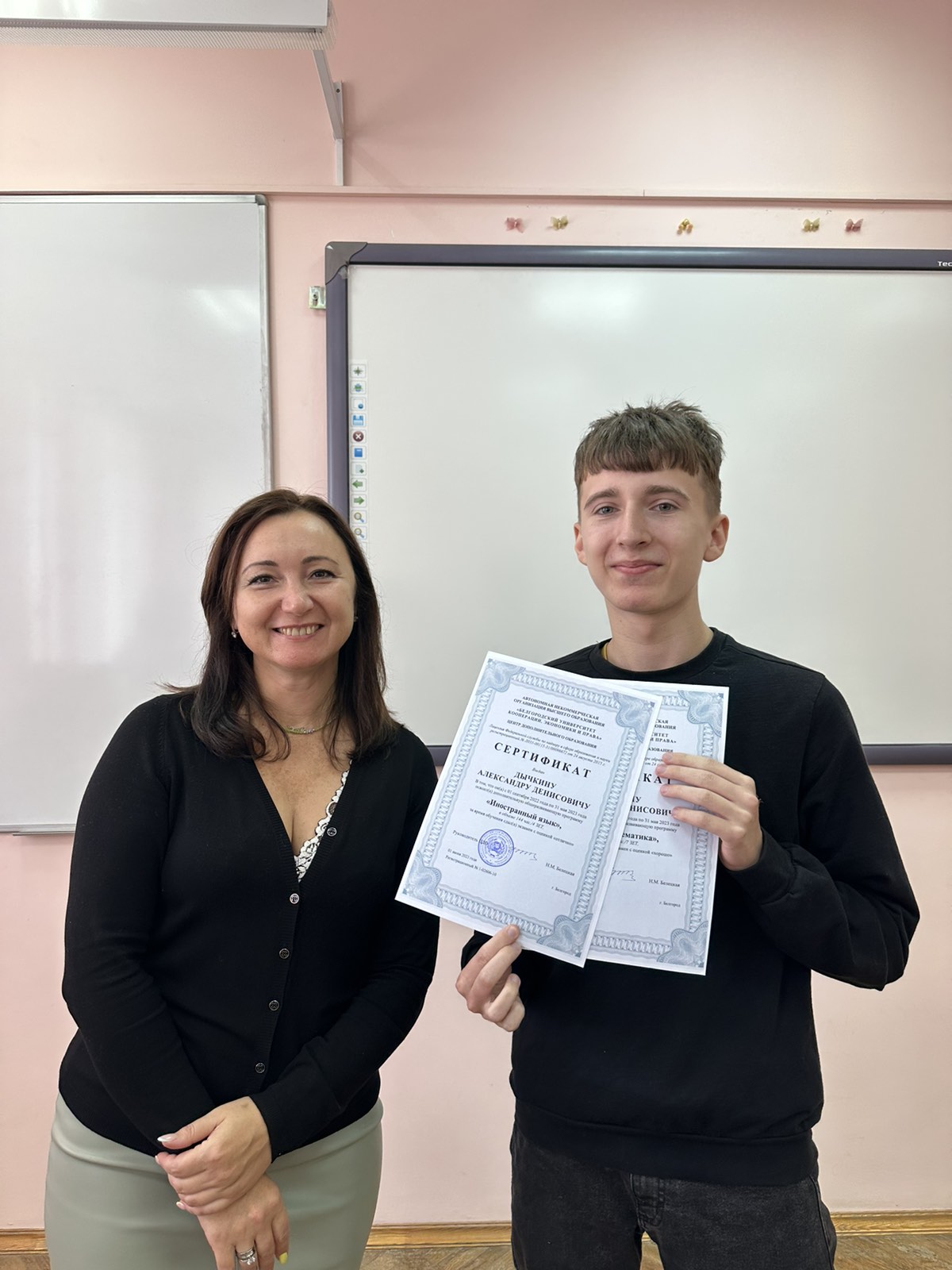 Секретарь ОО БРСМ
Зам.старосты
Спорт организатор
Менеджер по международной
 деятельности
Староста
Формирование престижа и традиций группы
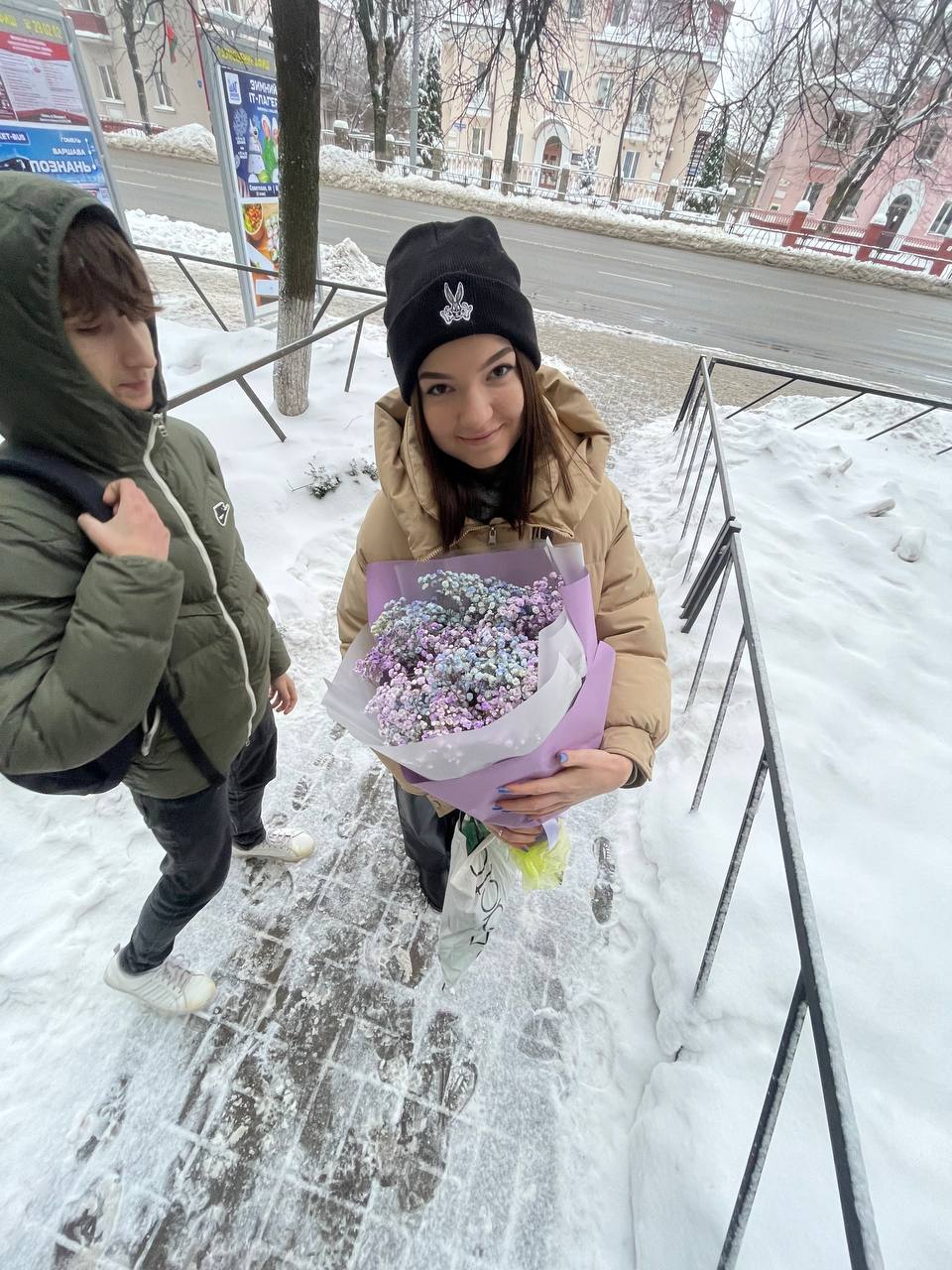 Проектная деятельность и познавательные игры, обеспечивающие групповую сплоченность
- сходство главных ценностных ориентаций студентов группы;
- взаимозависимость членов группы в процессе совместной деятельности;
 отсутствие конфликтующих между собой микрогрупп; 
 взаимопомощь;
- престиж и традиции группы.
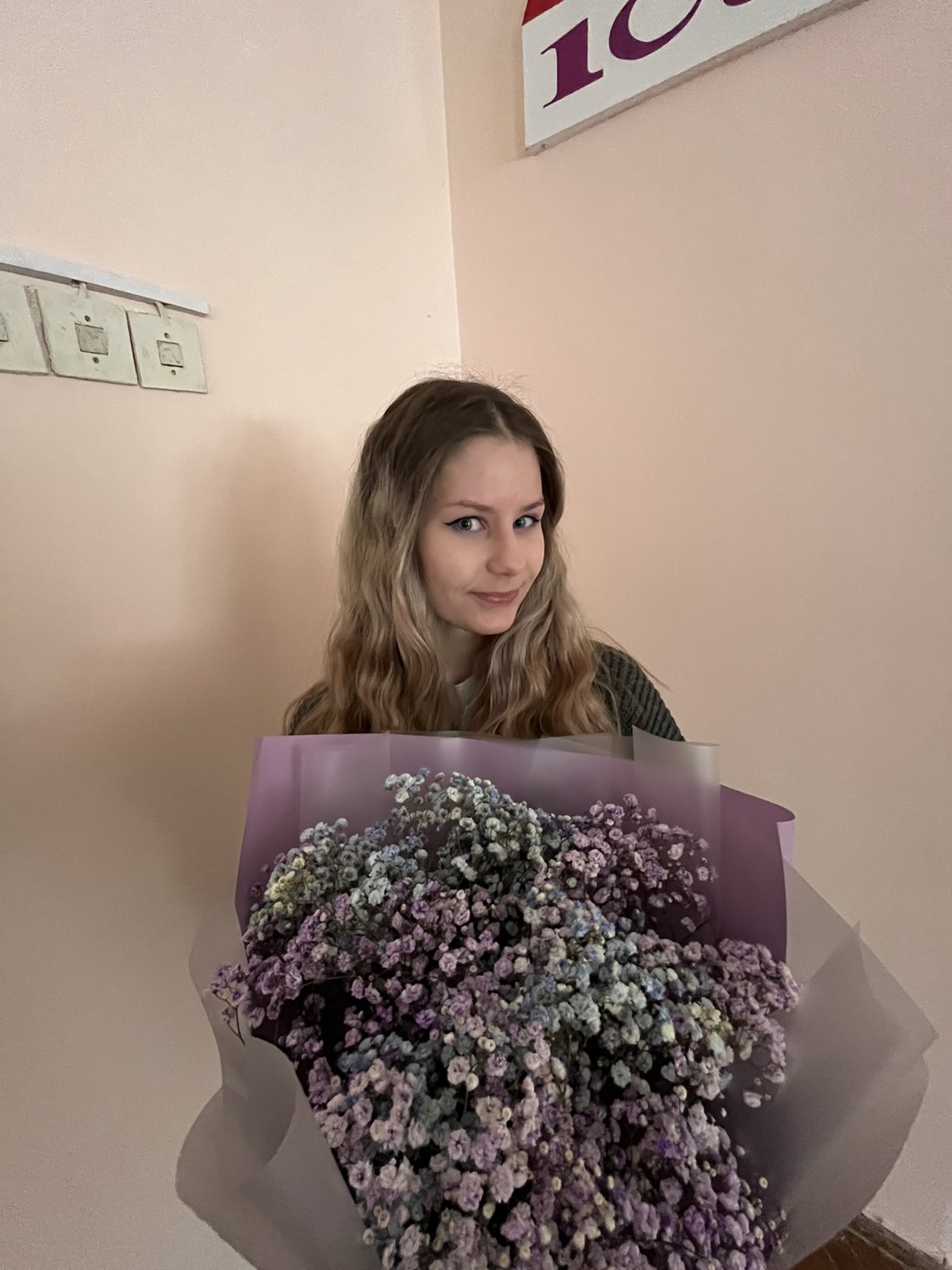 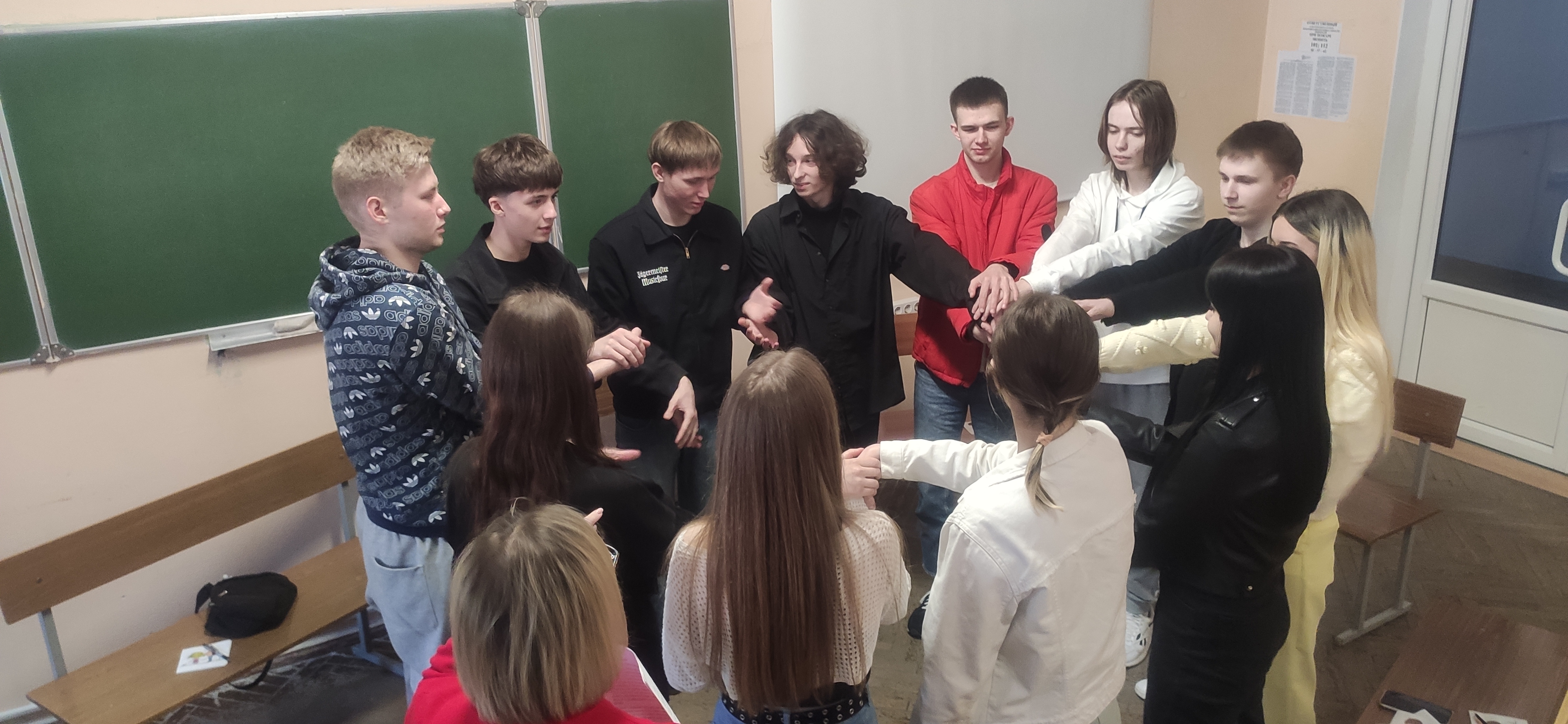 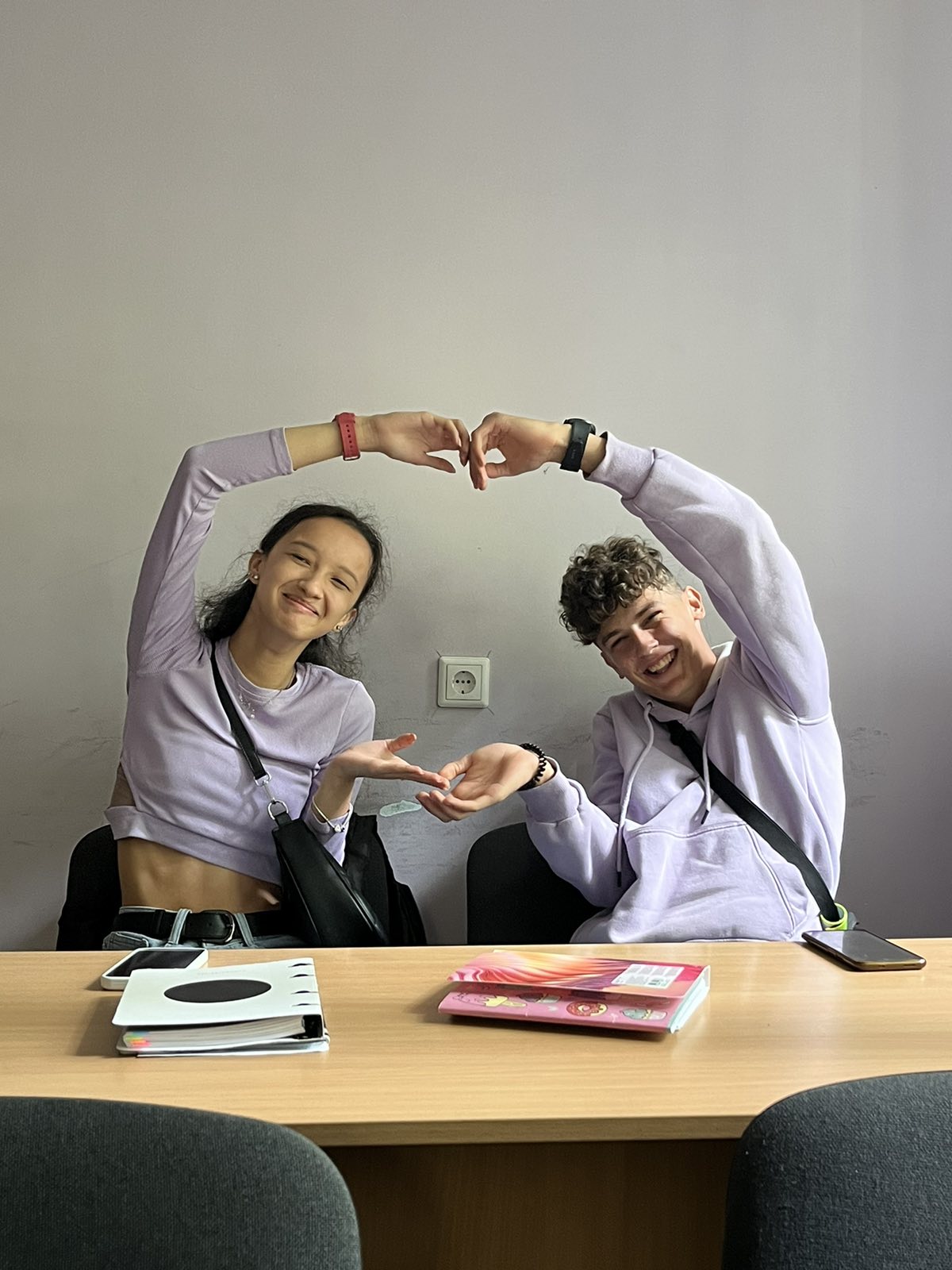 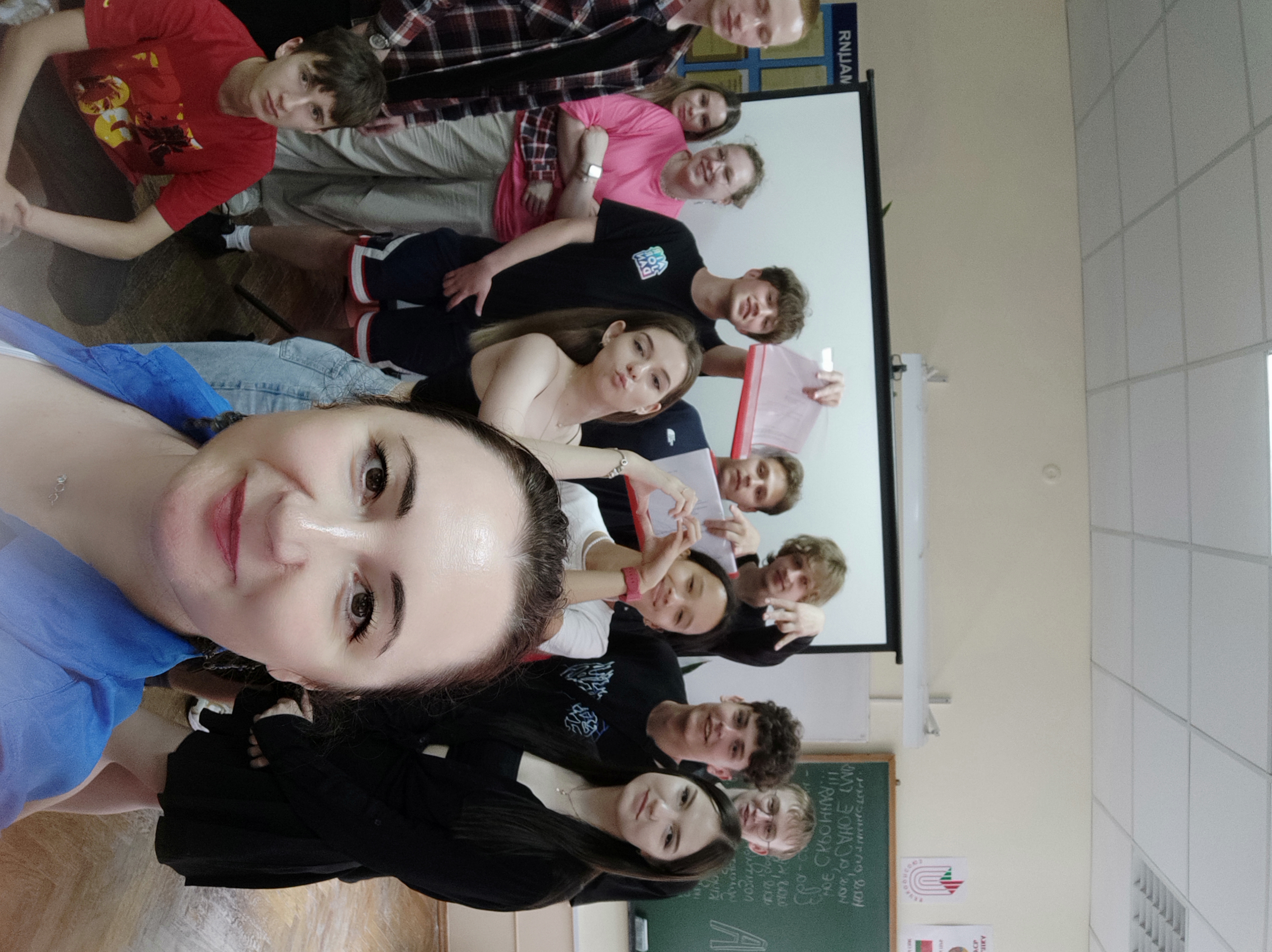 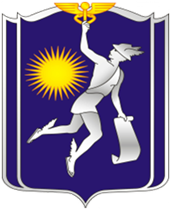 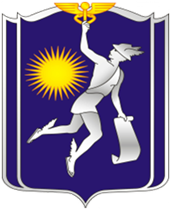 Активные методы
Проектная деятельность 
раскрытие творческого потенциала студента,
активизация познавательной деятельности,
развитие креативности,
формирование определенных личностных качеств,
повышение активности студентов в самостоятельном получении знаний.
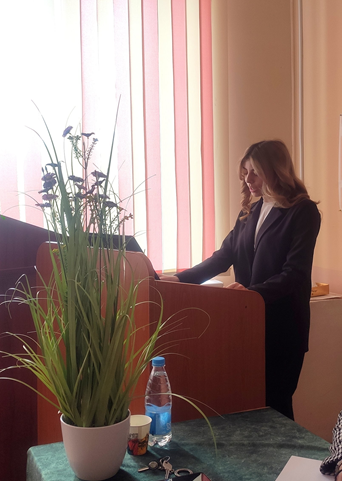 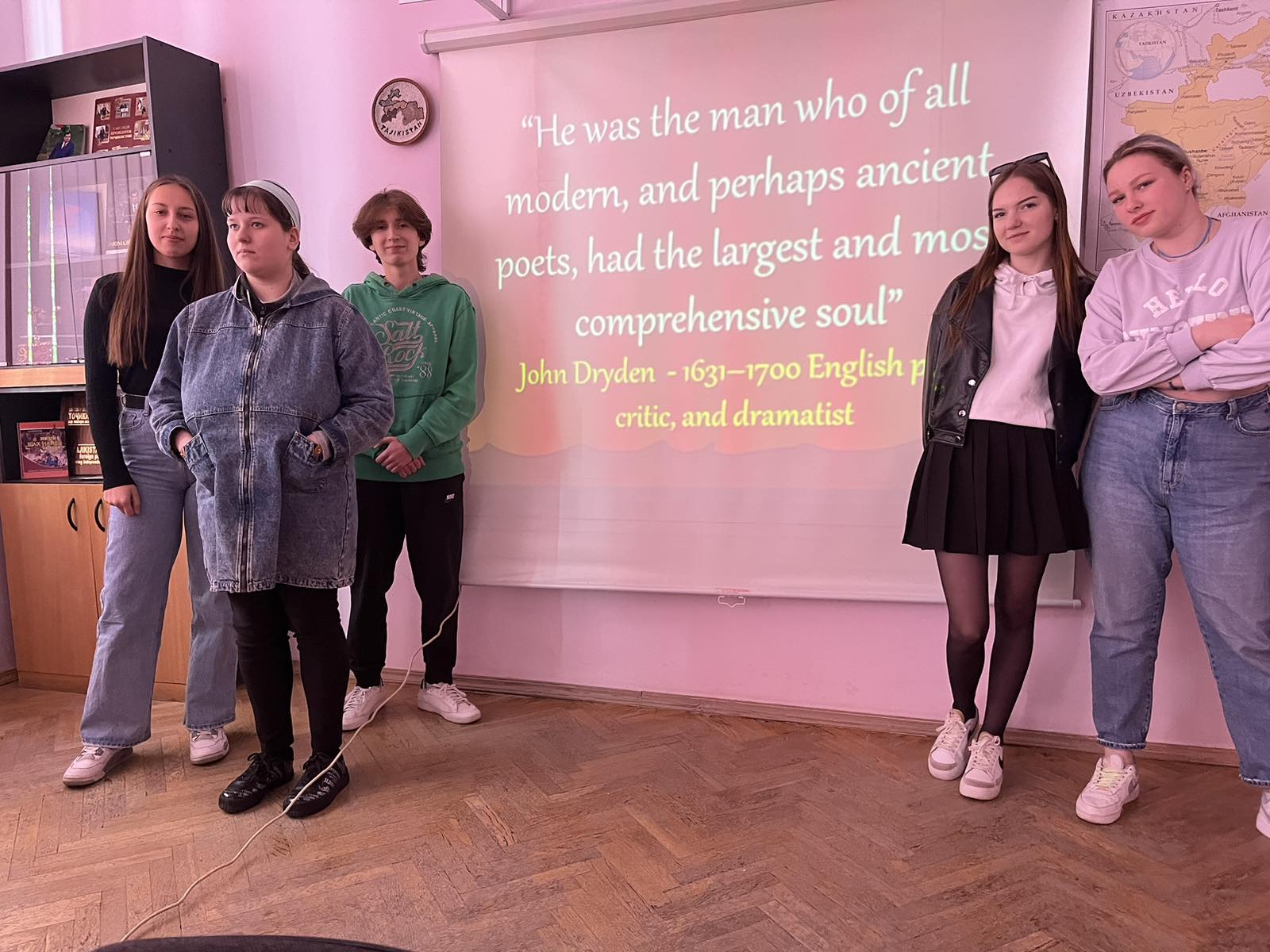 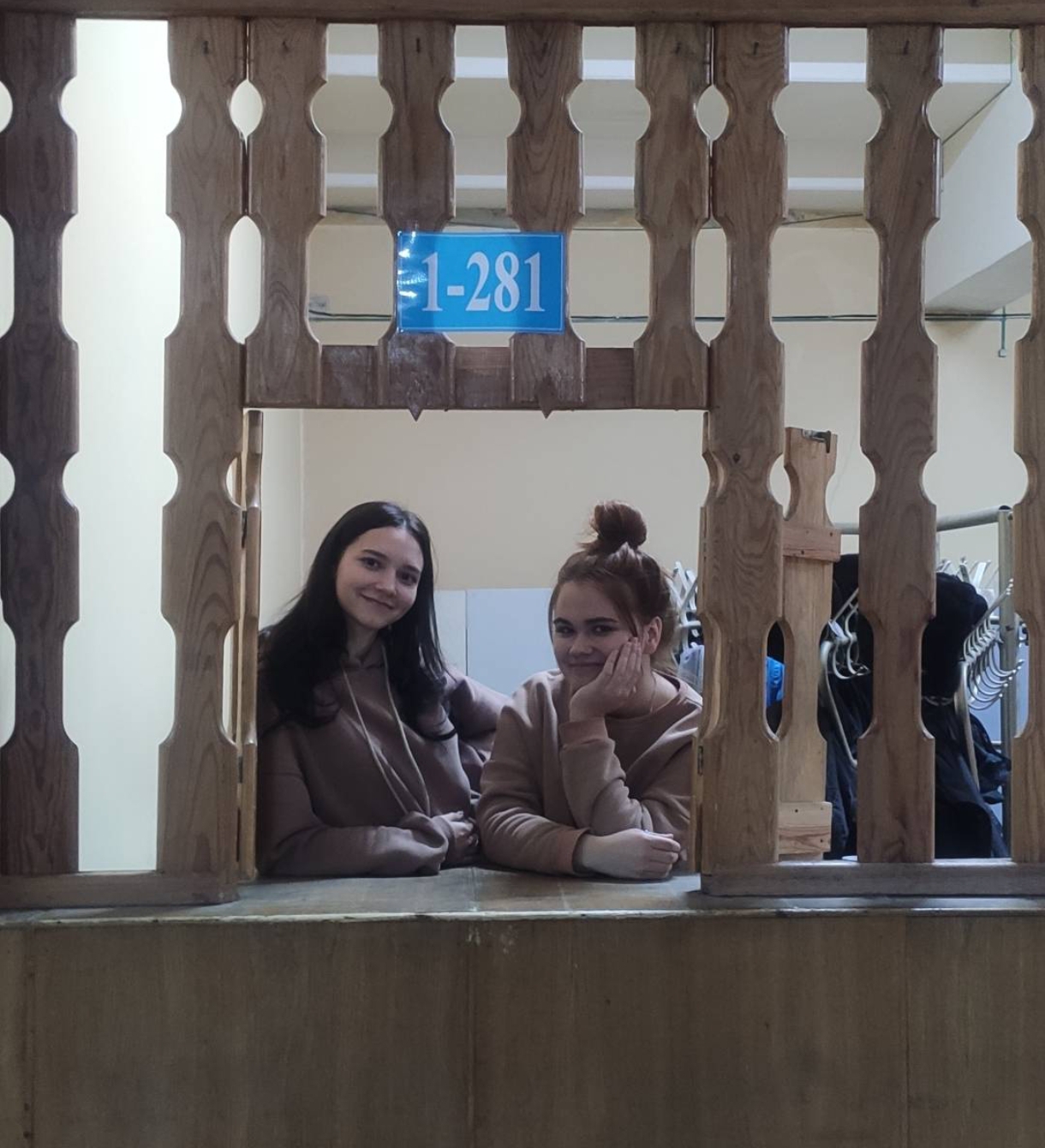 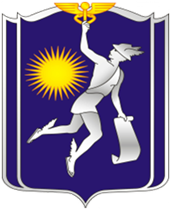 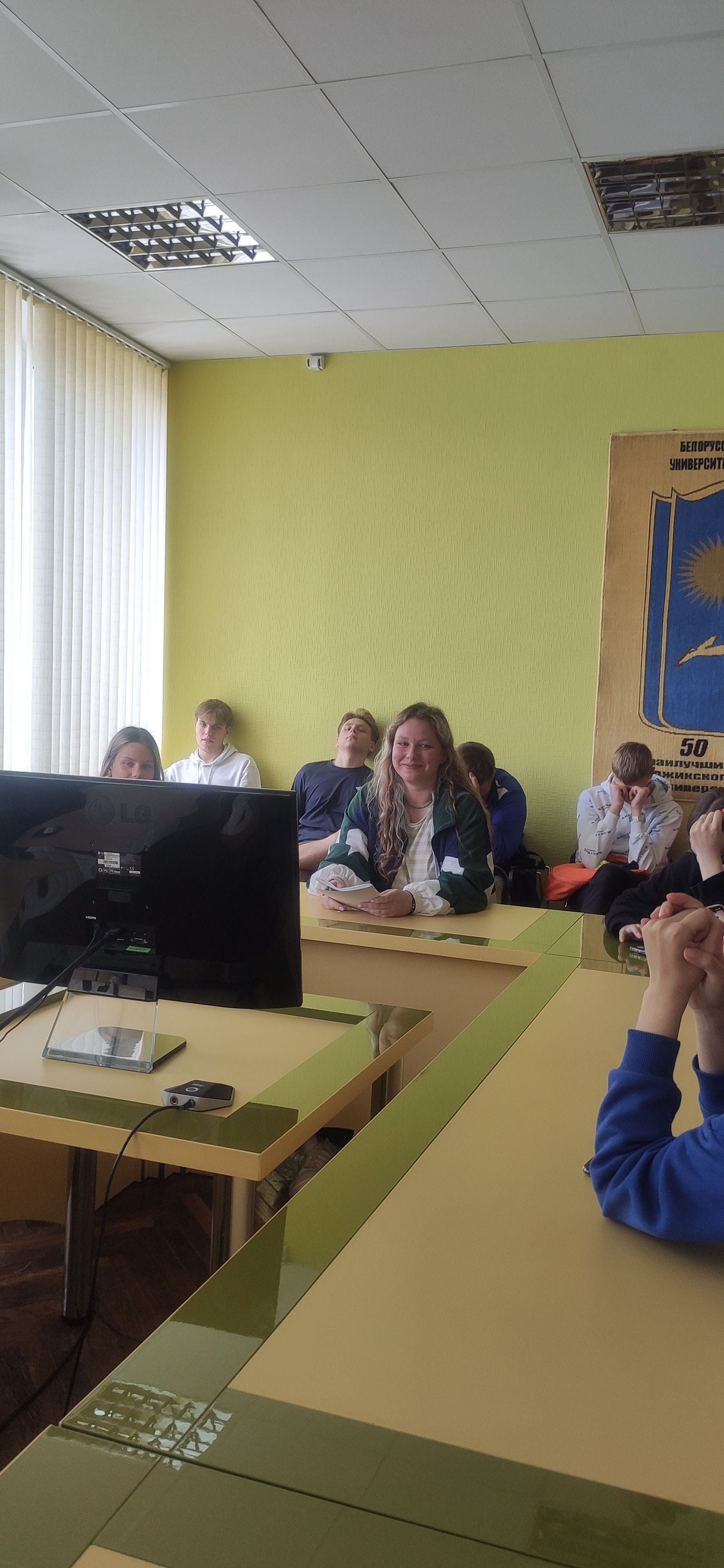 Активные методы
Познавательные игры
Кейс-метод – это познавательная деловая  игра в миниатюре, которая сочетает в себе профессиональную деятельность с игровой. 
Сущность: 
материал подается в виде микропроблем;
знания приобретаются в результате их активной исследовательской и творческой деятельности по разработке решений предлагаемых ситуаций.
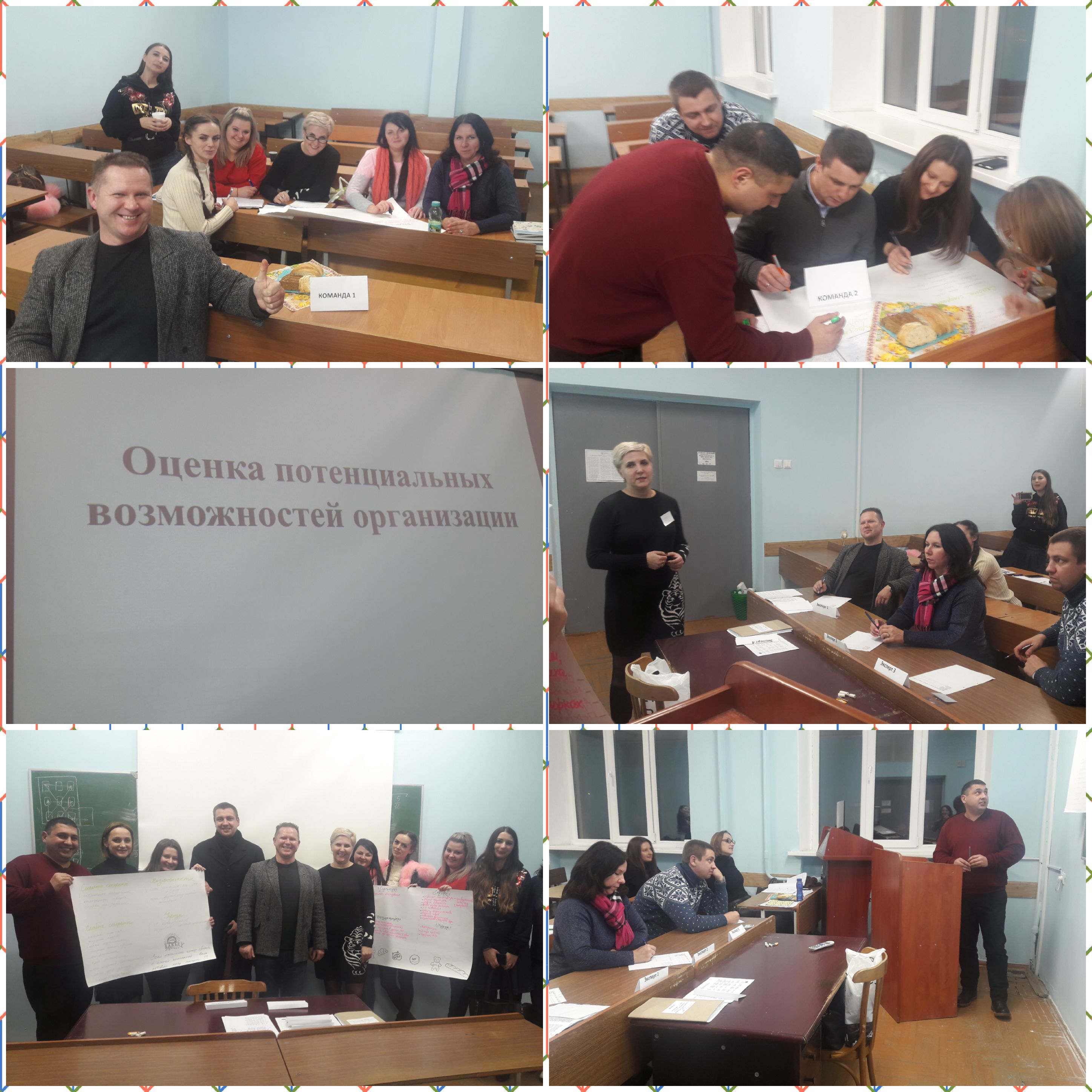 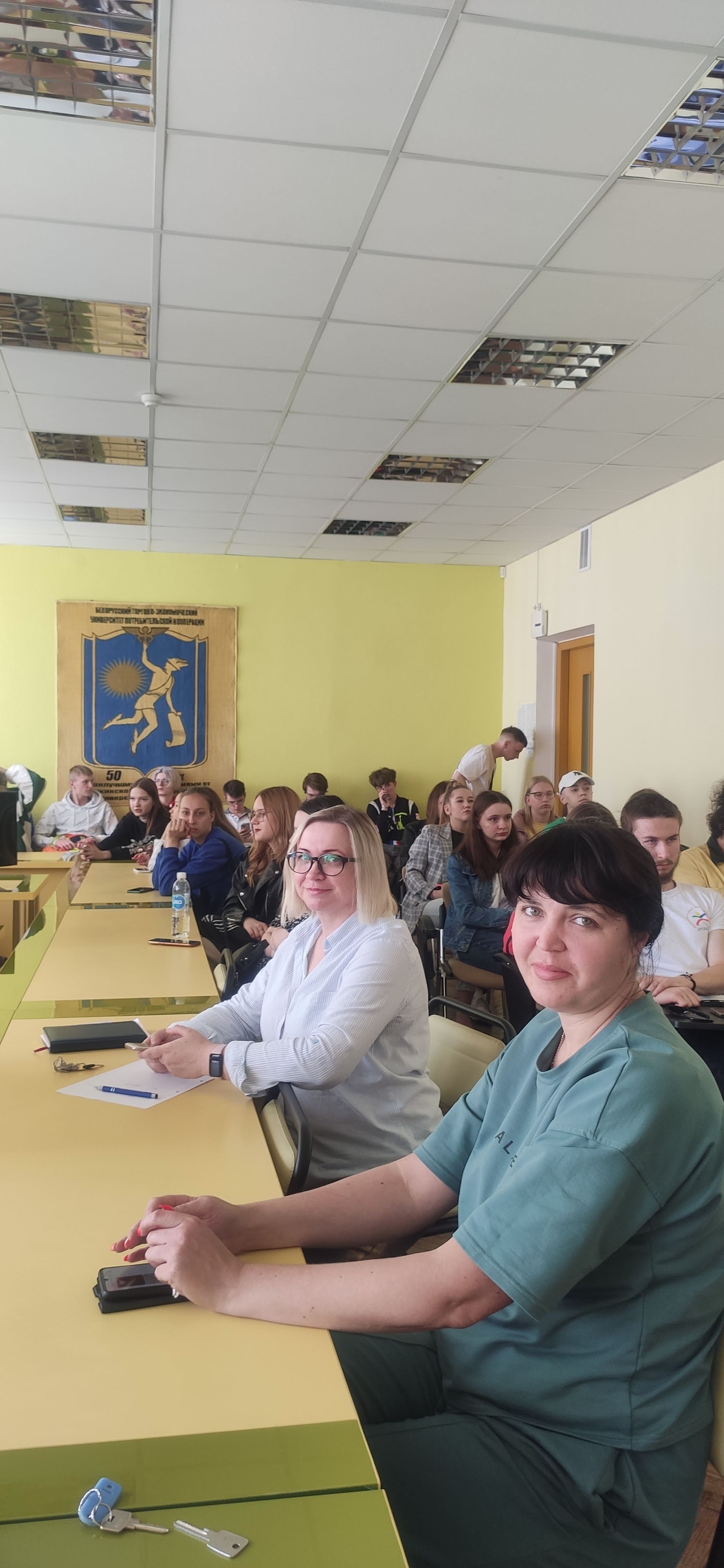 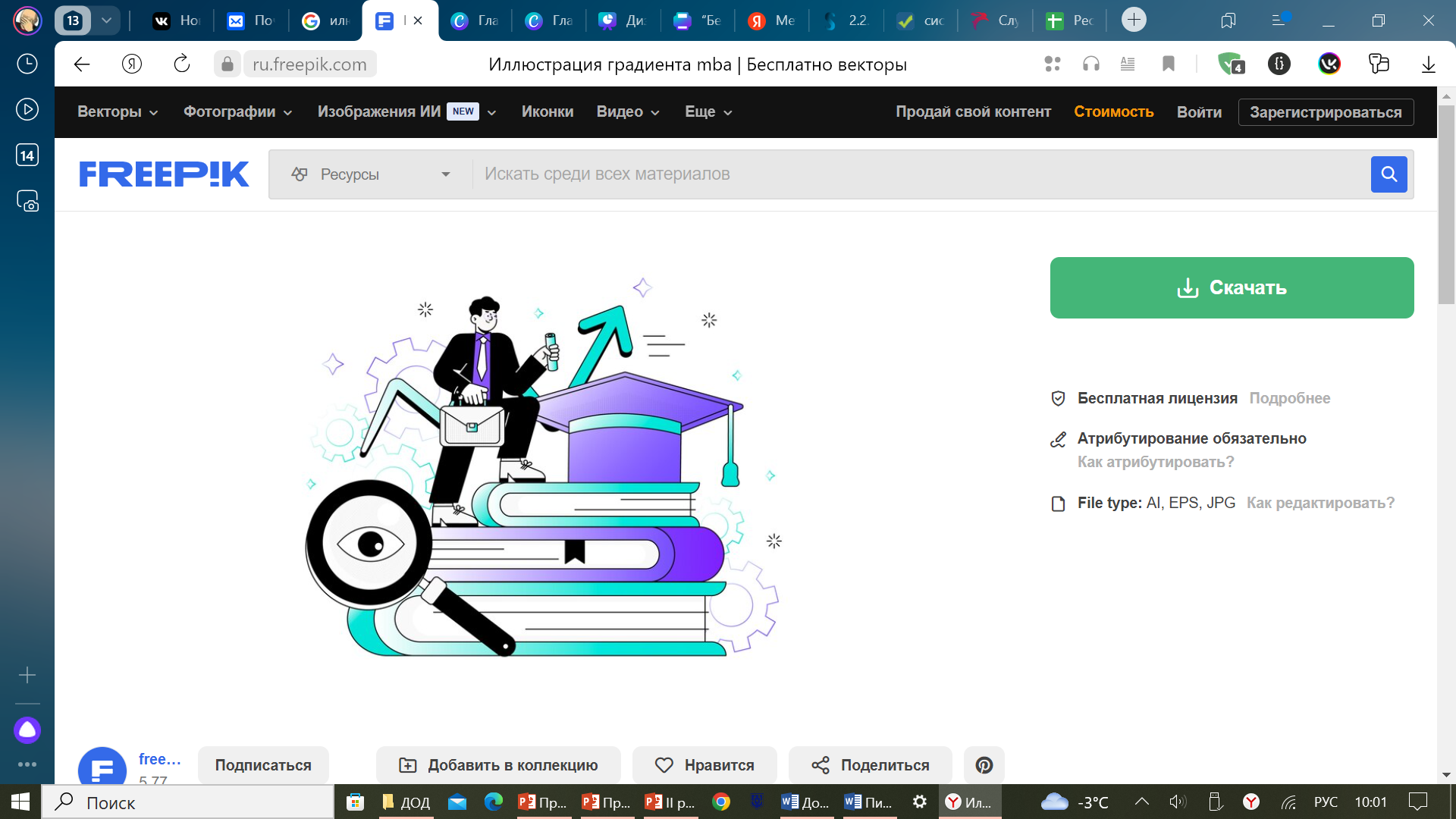 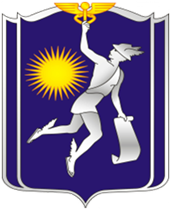 Активные методы
Экономическое, 
трудовое и 
профессиональное воспитание
Духовно-нравственное воспитание
Бережное отношение к 
окружающей среде и 
природопользованию
Эстетическое воспитание
Личность студента БТЭУ ПК
 студент гражданин-патриот
студент - профессионал
студент-семьянин
Воспитание быта и досуга
Поликультурное 
воспитание
Семейное и 
гендерное воспитание
Гражданско-патриотическое
 воспитание
Воспитание психологической 
культуры
Воспитание КЖБ и ЗОЖ
Идеологическое воспитание
Традиционные методы
Традиционные методы
УО «Белорусский торгово-экономический университет 
потребительской кооперации»
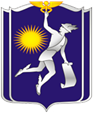 Спасибо за внимание!
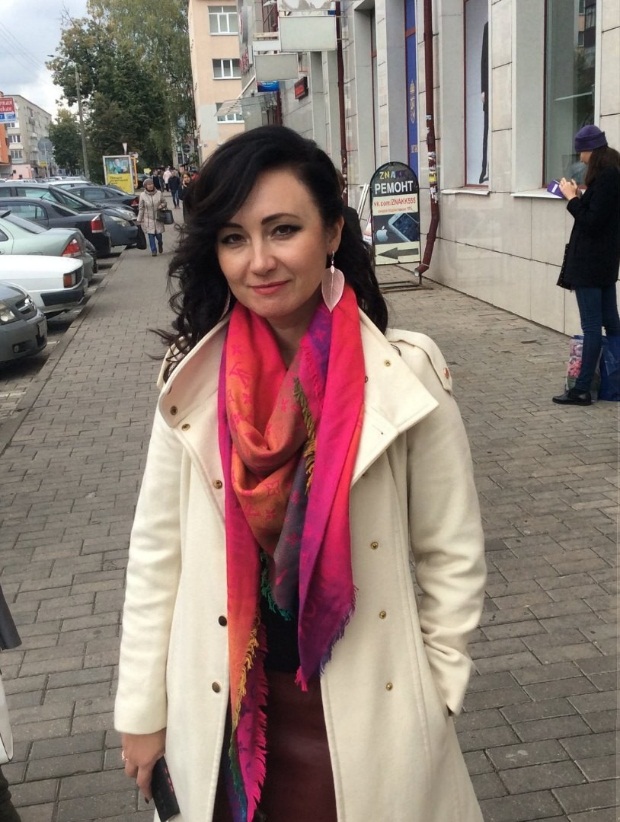 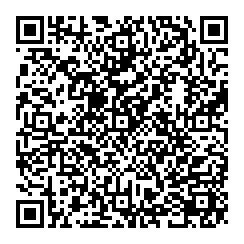 Якимик Анна Ярославовна – 
старший преподаватель кафедры маркетинга учреждения образования "Белорусский торгово-экономический университет потребительской кооперации“

e-mail: Anuta_fire@mail.ru